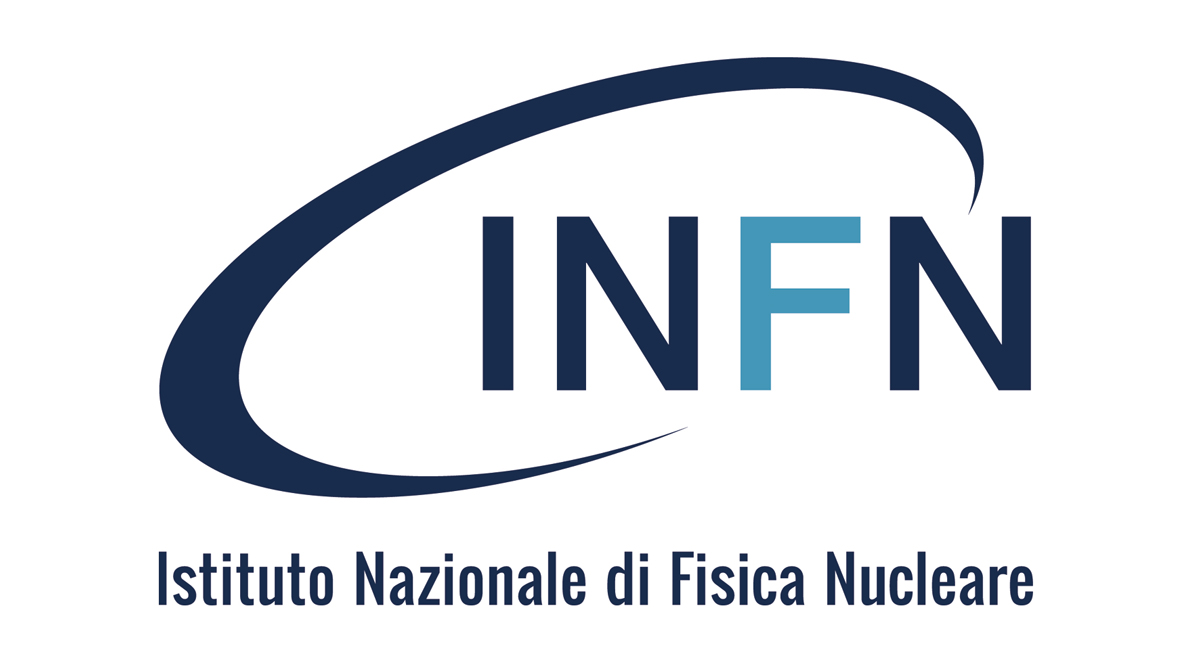 DIREZIONE SISTEMI INFORMATIVI
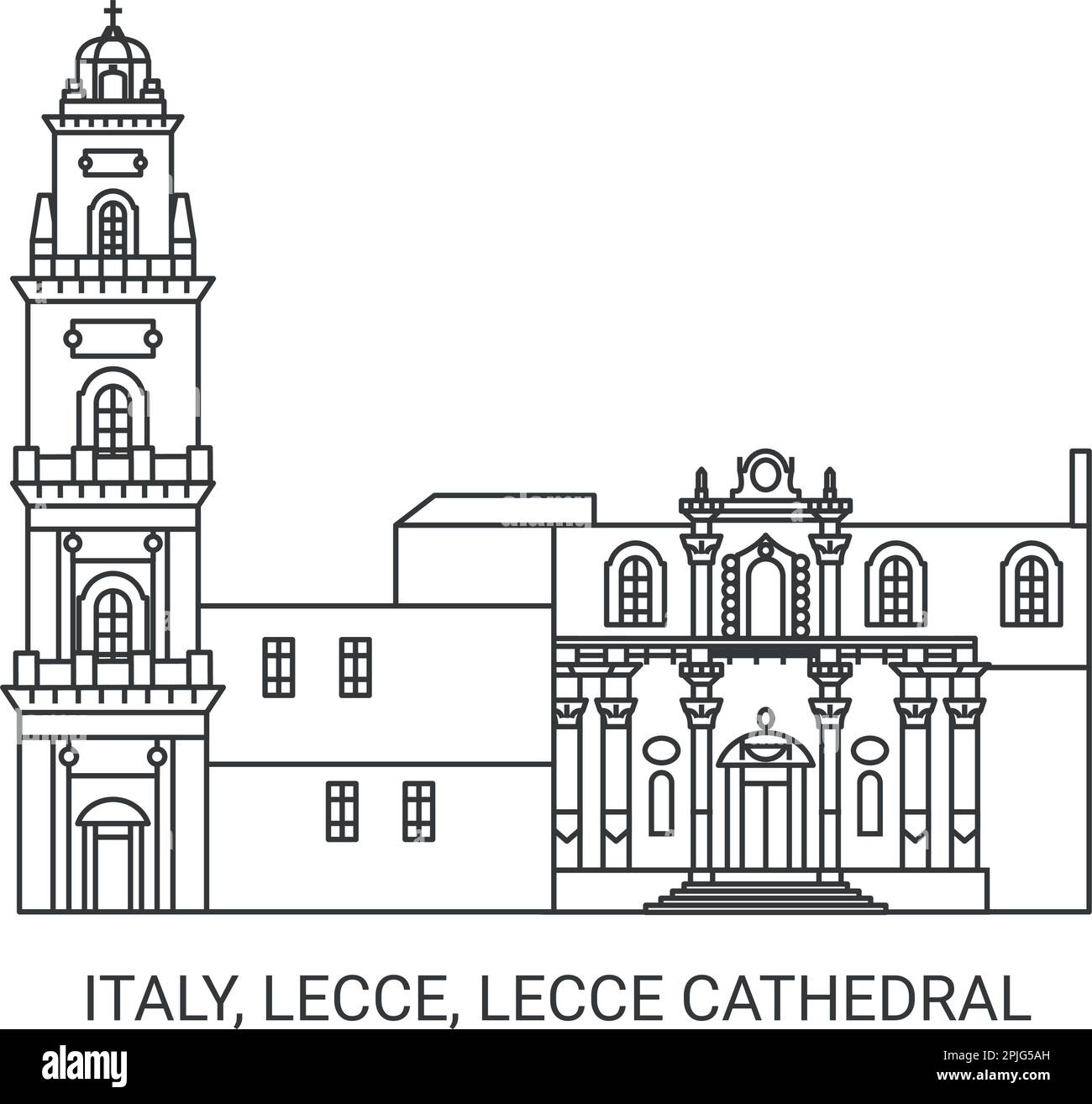 Amministrazione Centrale
Lecce, 7 dicembre 2023
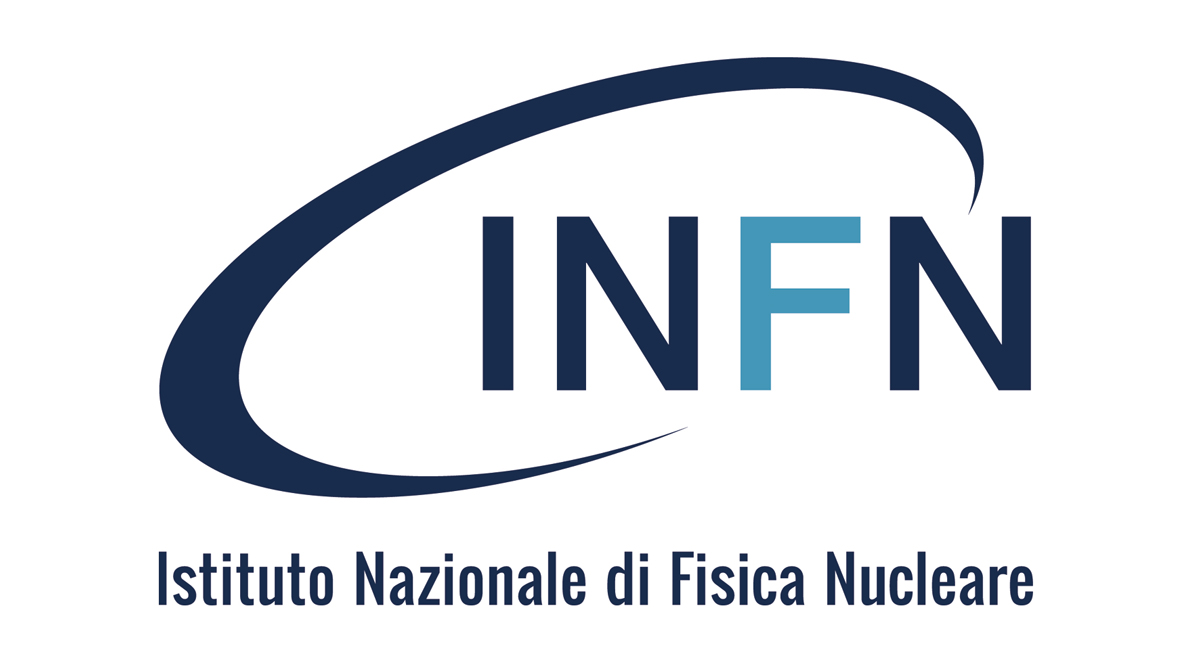 Arrivo di una nuova richiesta
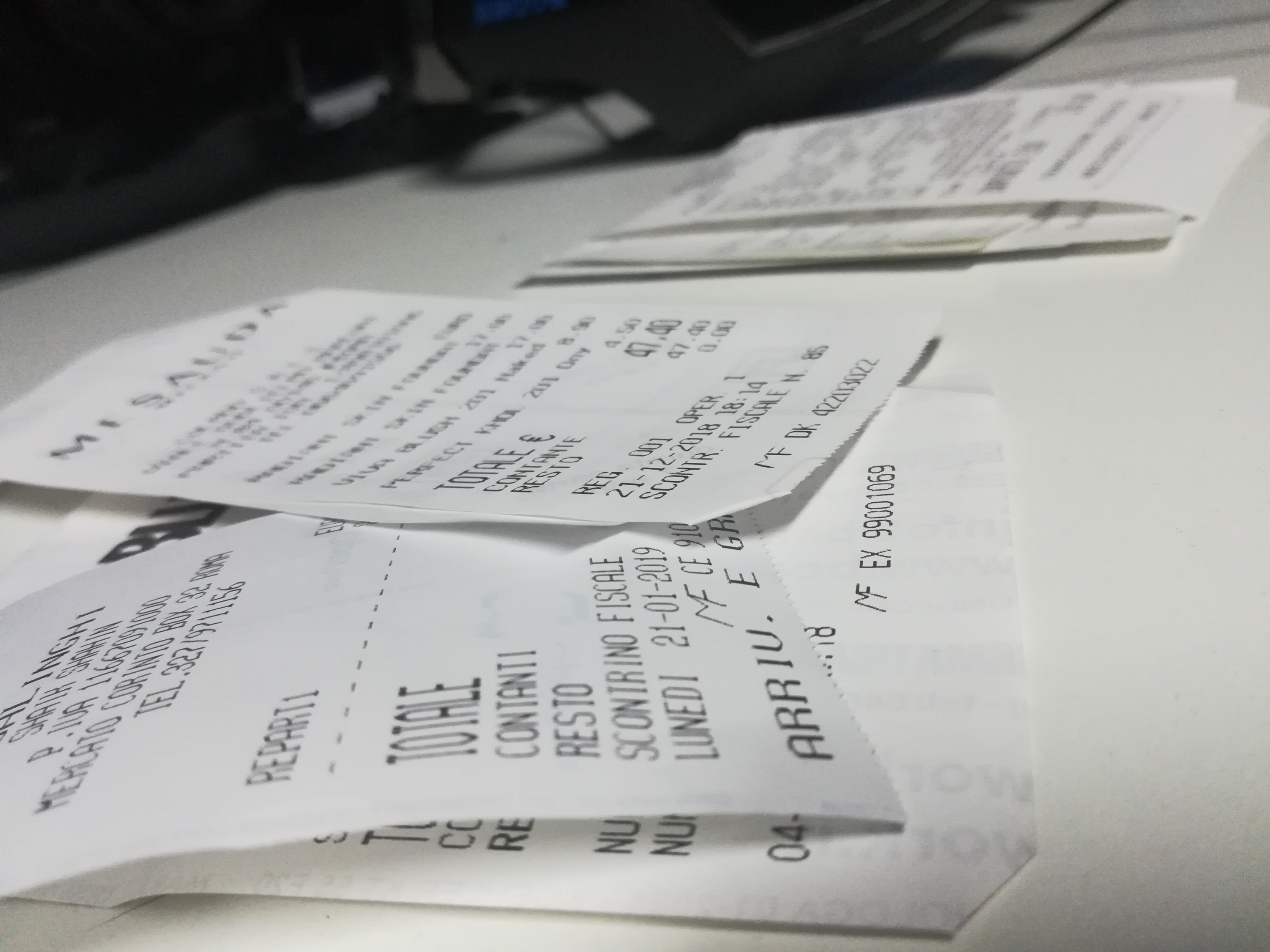 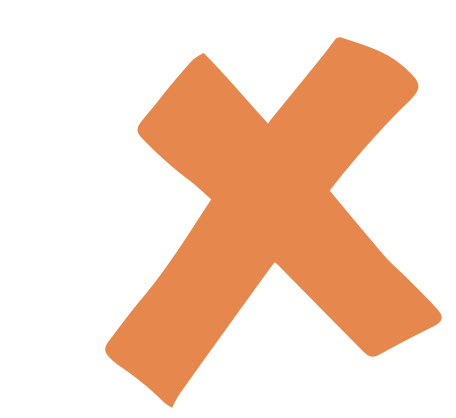 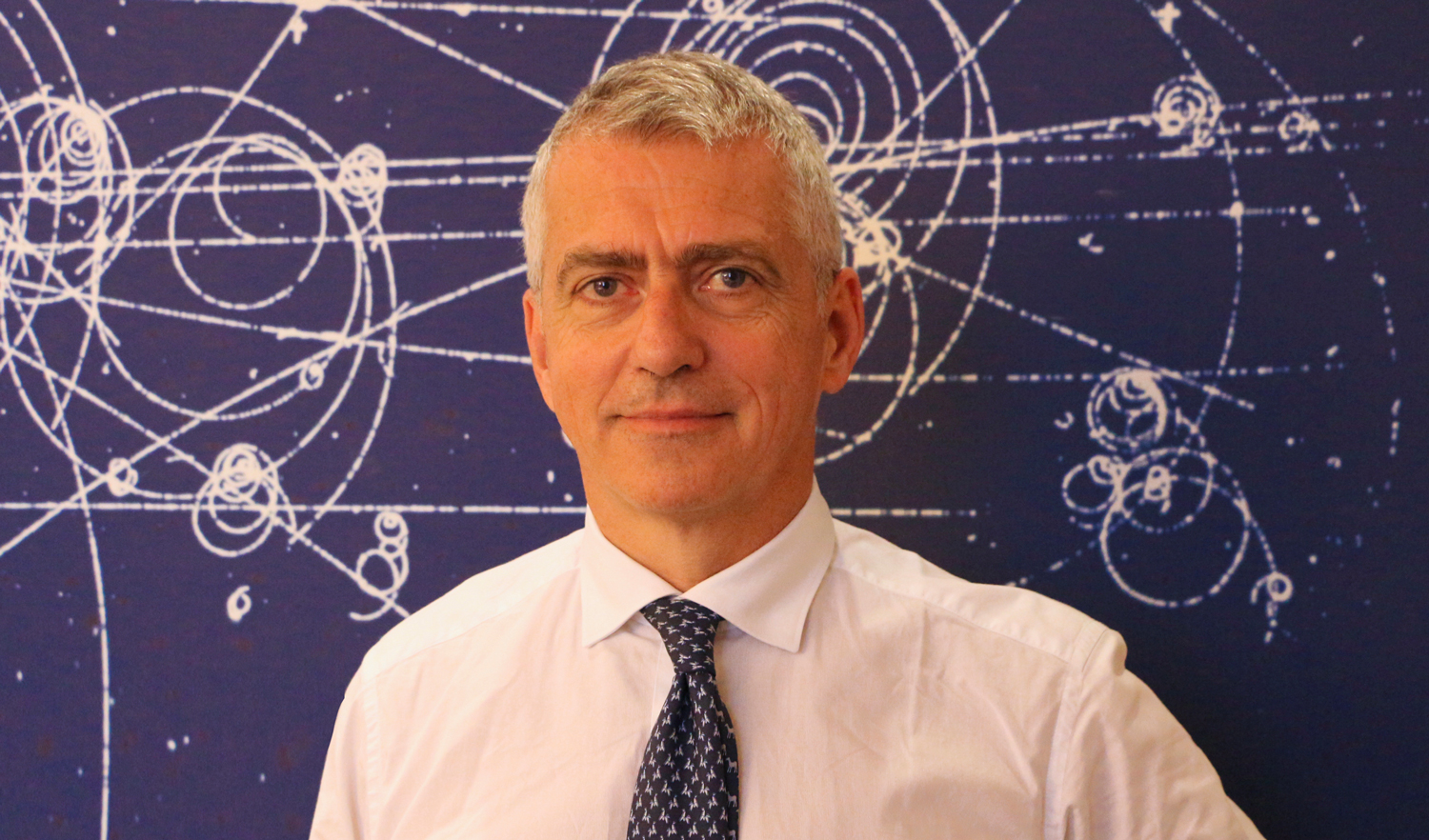 Dematerializzazione dei giustificativi di spesa
[Speaker Notes: ES. DAFC 
A una Direzione di AC + membro di GE fanno riferimento più applicativi. I propdom sono nominati da AC/GE e sono i nostri interlocutori in rappresentanza del management
Gli Esperti di dominio li scegliamo noi, fra utenti esperti del sw (quelli che aprono tkt sensati). 10 persone è il numero giusto, fra sezioni piccole, grosse, nord, sud…]
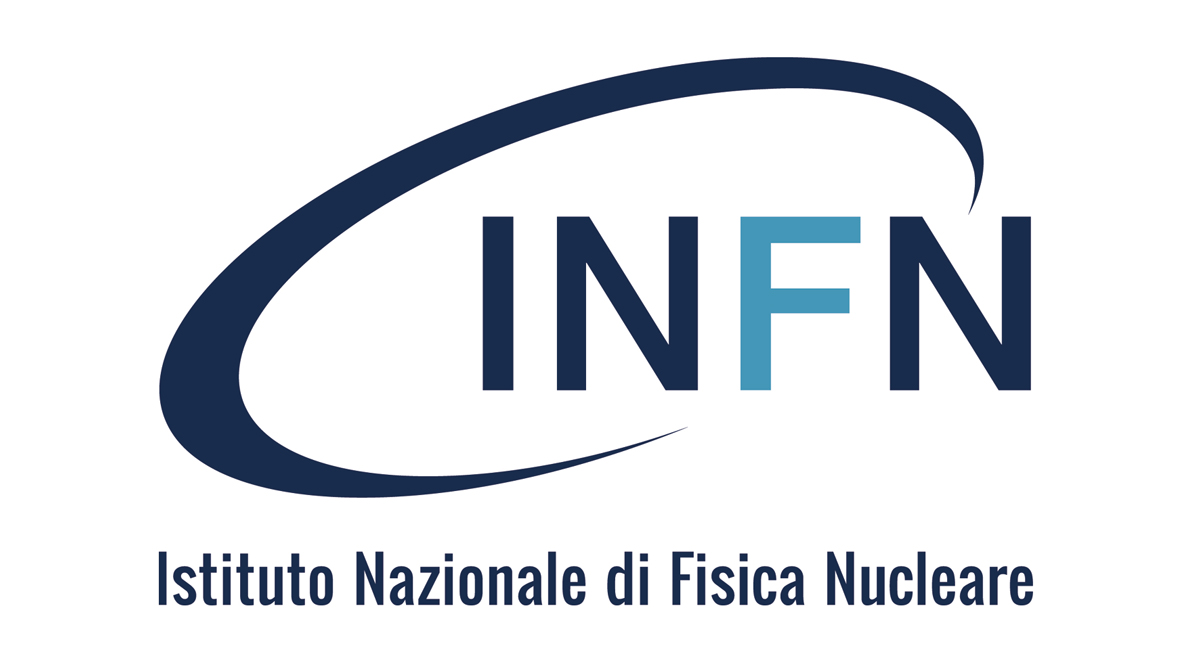 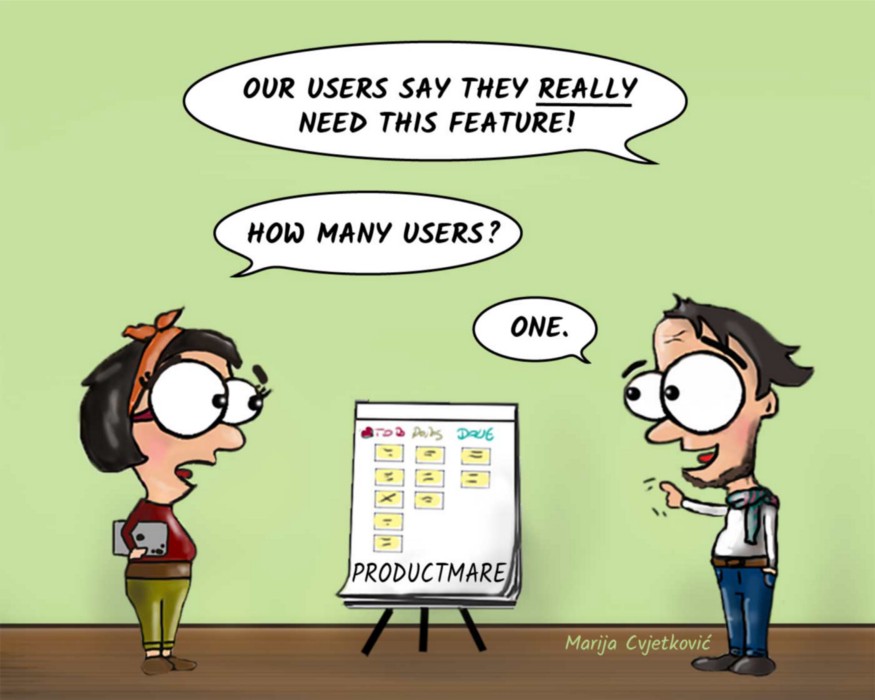 Servizio supporto all’utenza
“Un programma di computer fa quello che gli dici, non quello che vuoi”
Proprietari di dominio
Esperti di dominio
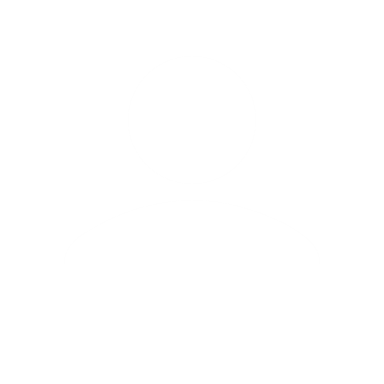 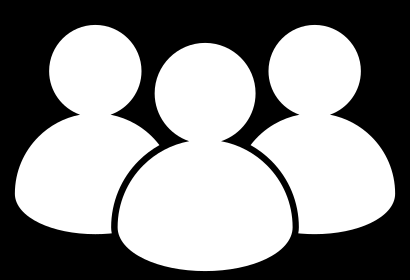 COSA
COME
[Speaker Notes: Il software è dell’utenza, non è della DSI. Della DSI è sicuramente la tecnologia, ma le esigenze da soddisfare e il funzionamento deve essere guidato dall’utenza. 
Il proprietario di dominio ci dice cosa deve fare il software, il risultato, non il come
Il come ce lo devono dire gli utenti, esperti di dominio]
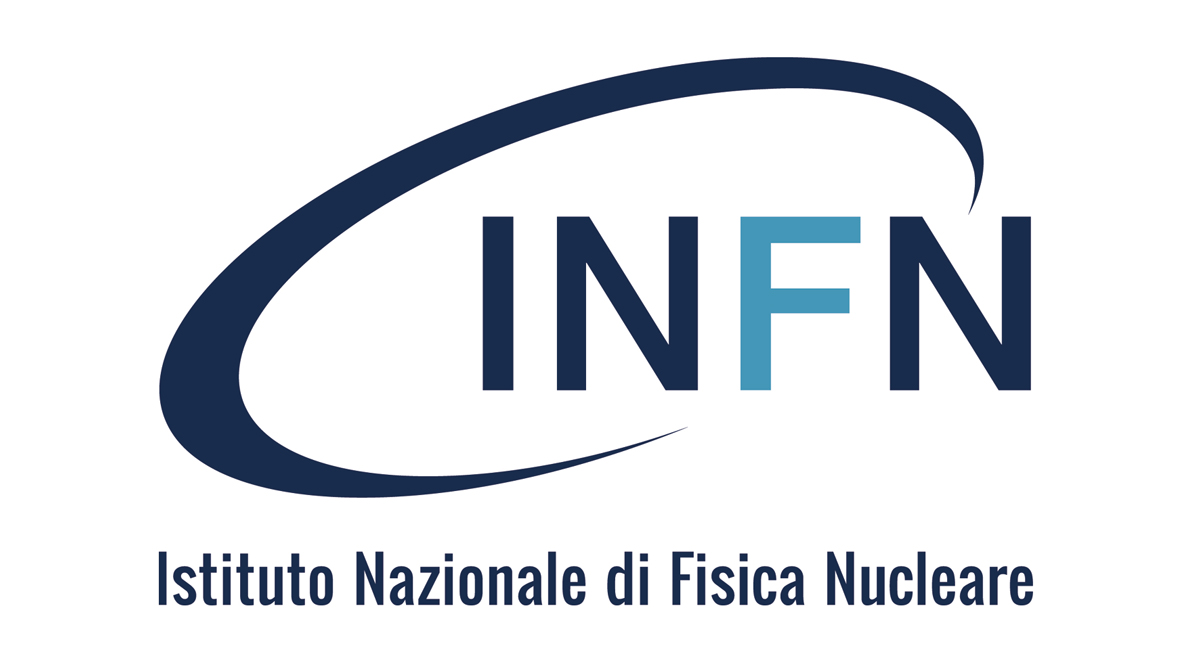 Servizio supporto all’utenza
COME
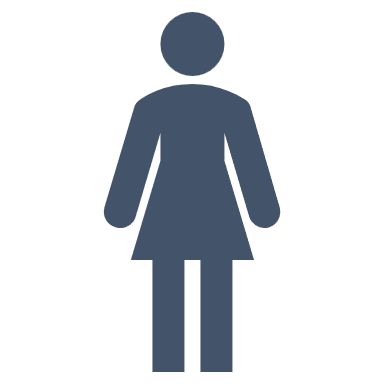 Produce
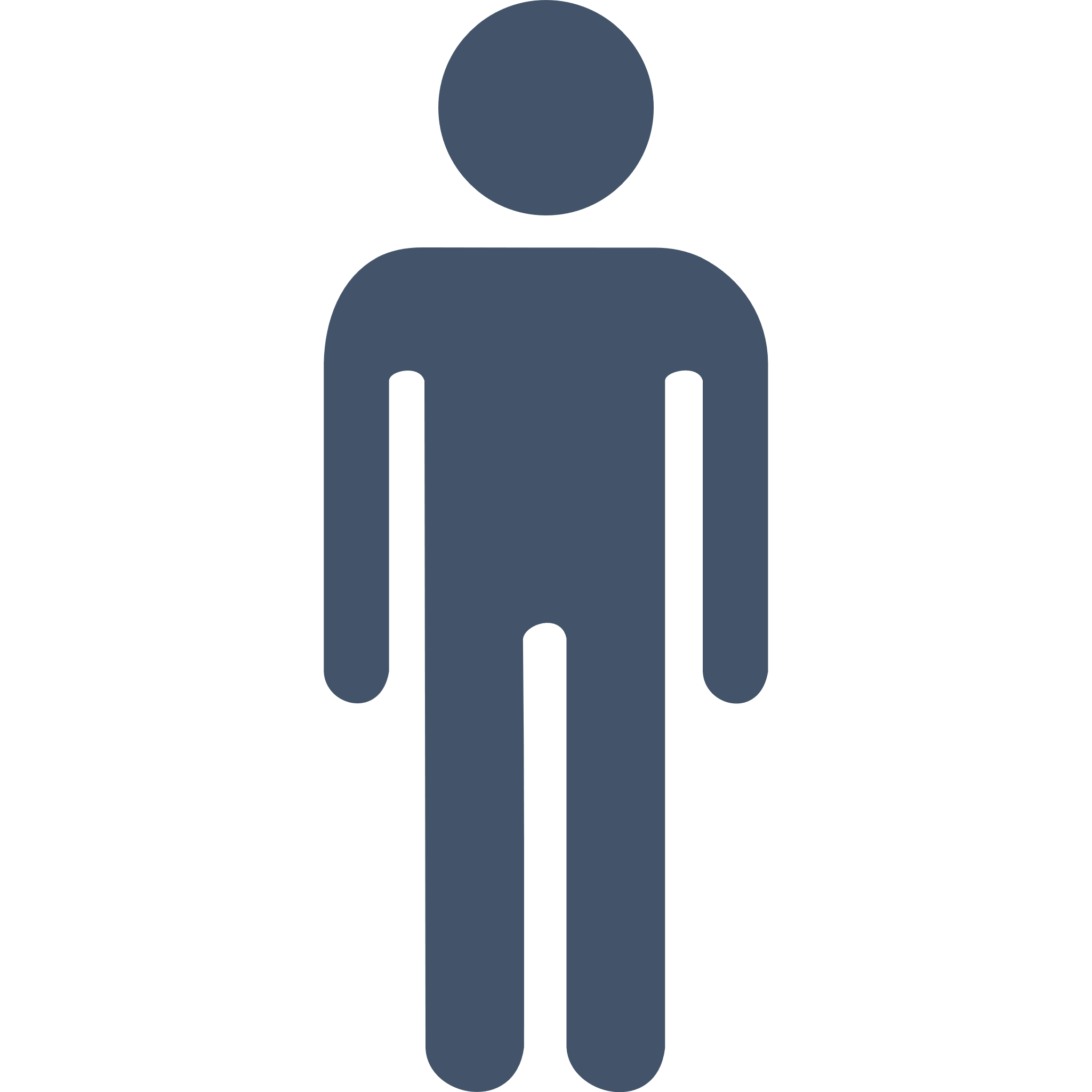 Requisiti
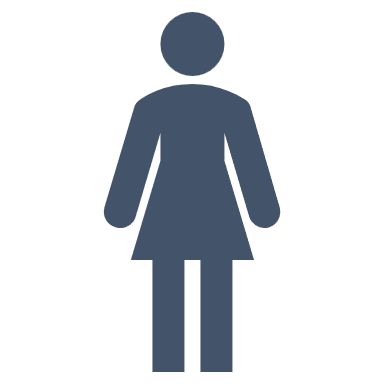 Esperti di Dominio
Supervisiona
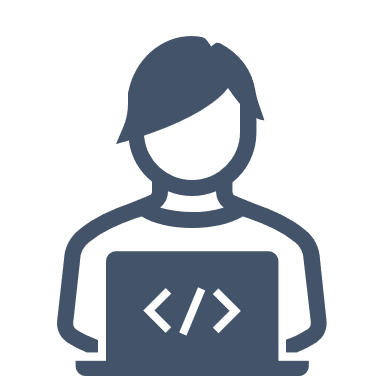 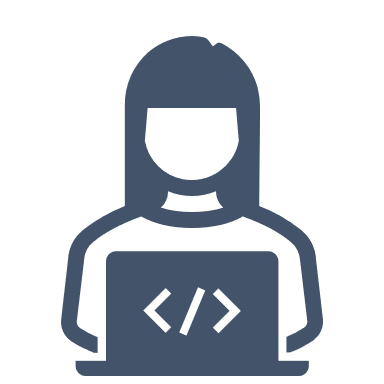 DSI
[Speaker Notes: Saltare questa slide]
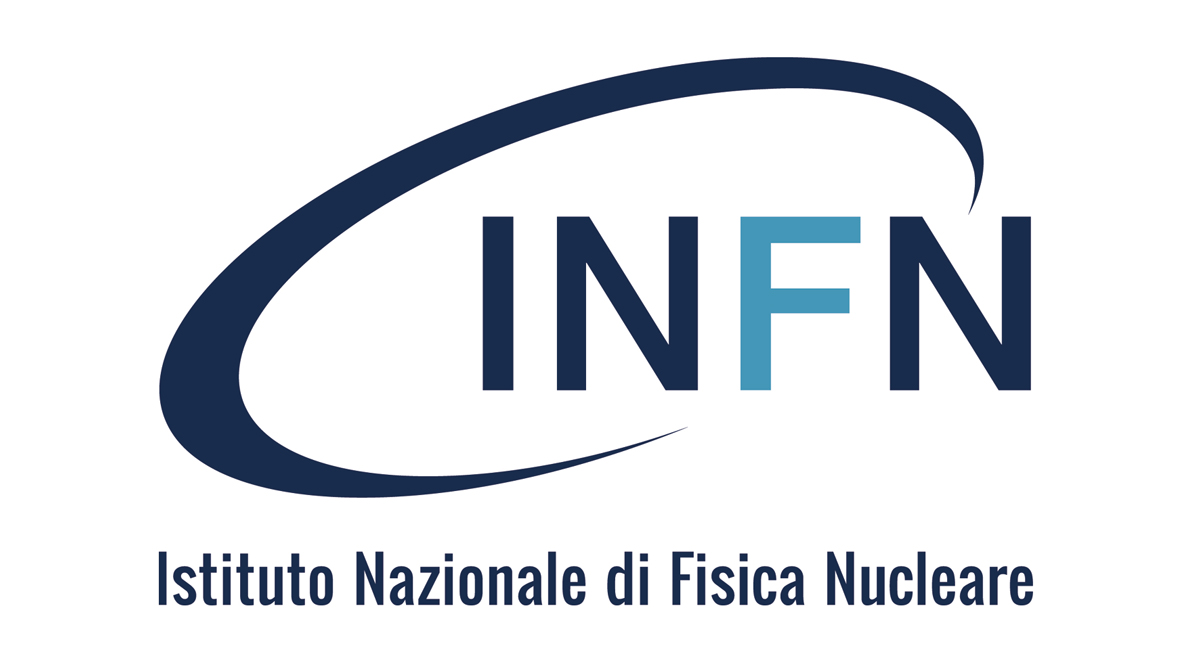 Ufficio Transizione Digitale
[Speaker Notes: Saltare questa slide]
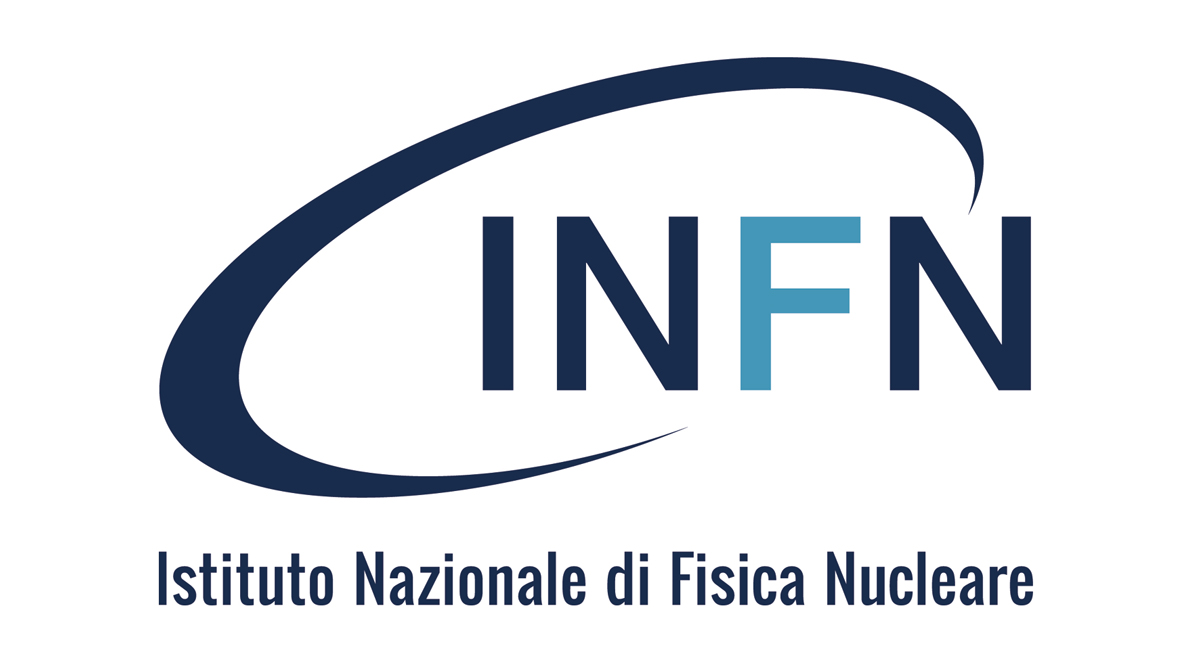 Il prototipo
Vengono disegnati i prototipi delle interfacce
( sketch delle videate su smartphone, applicazione dedicata ai trasfertisti )
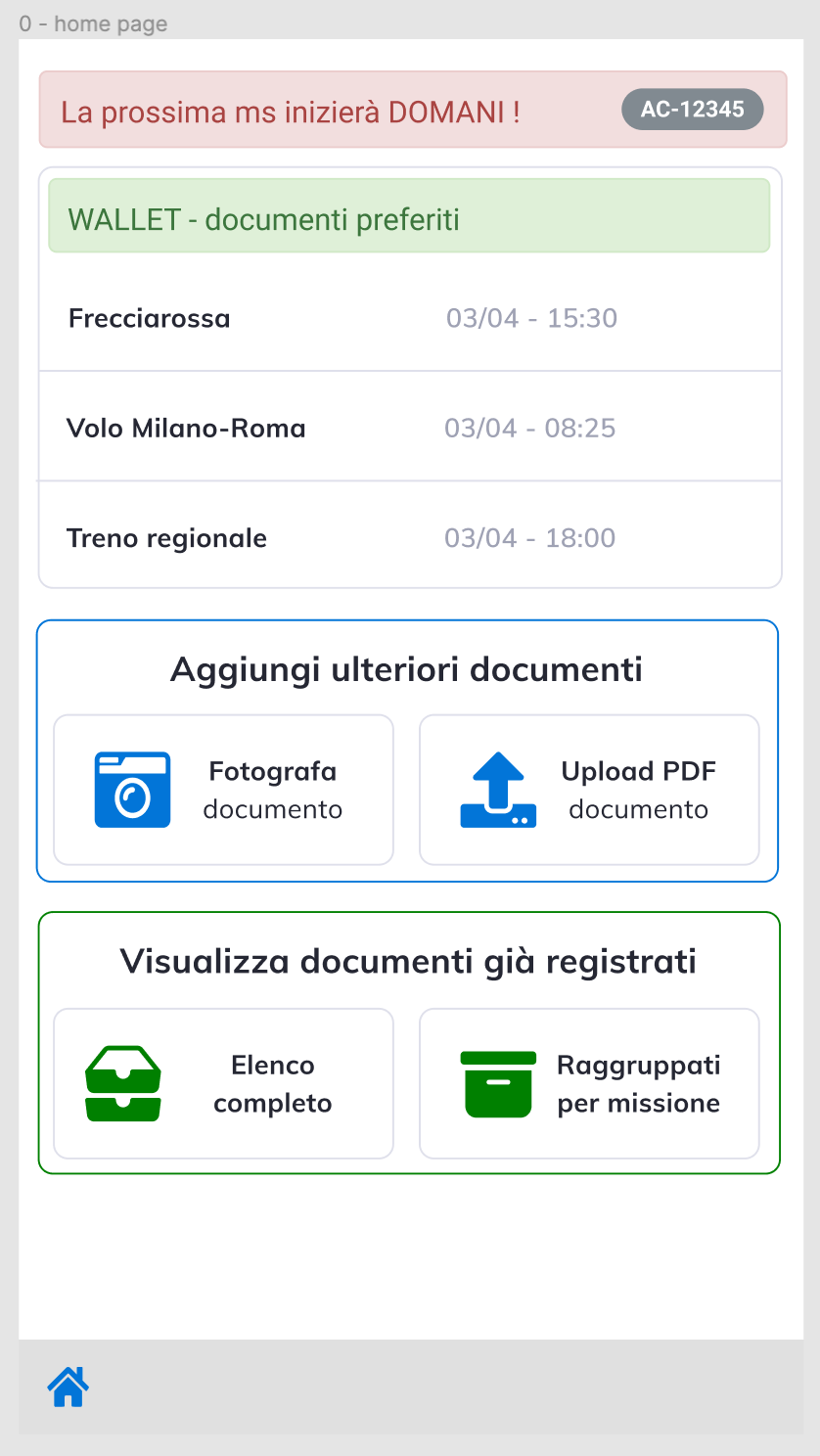 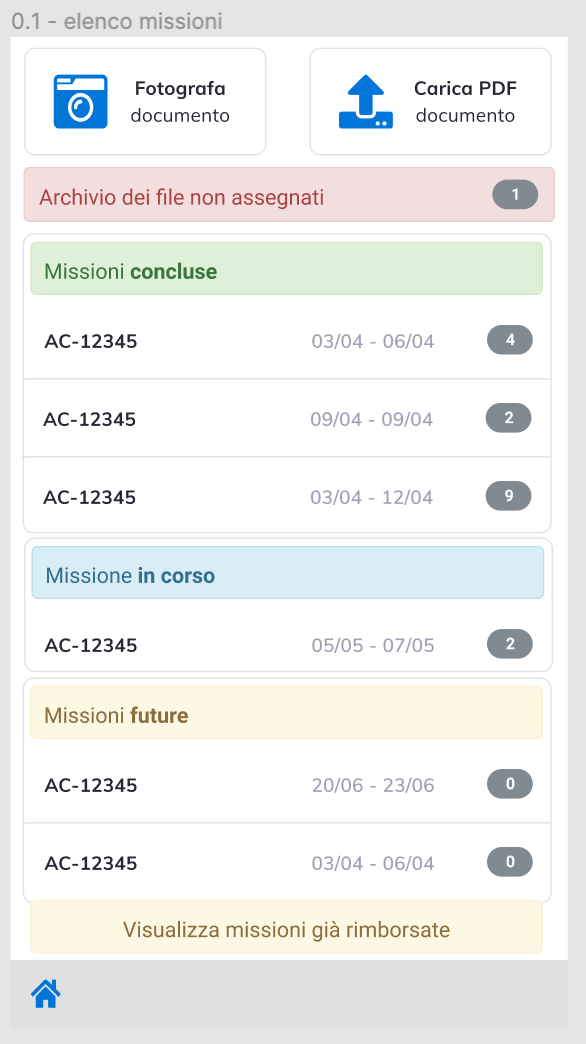 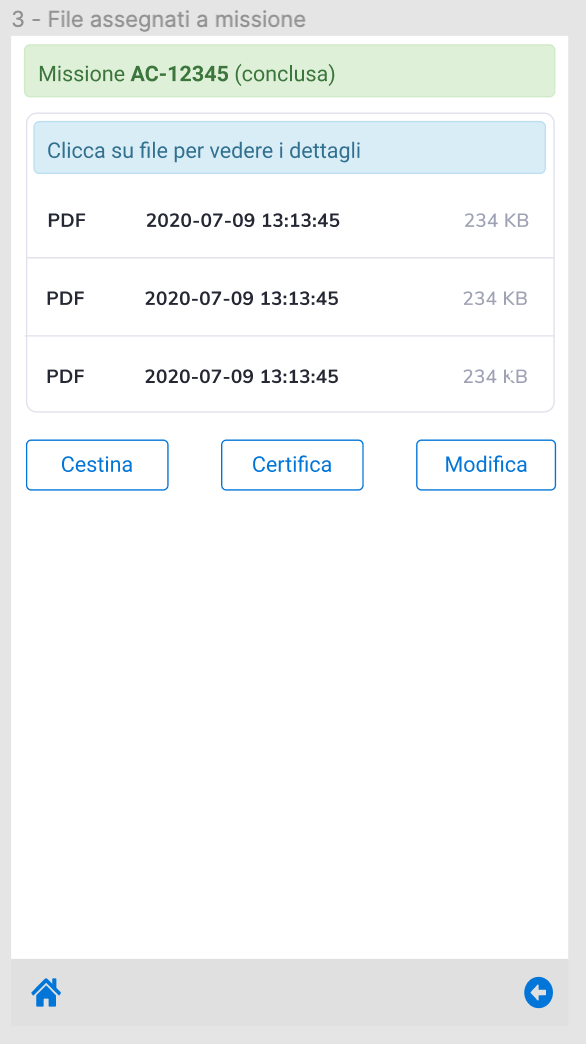 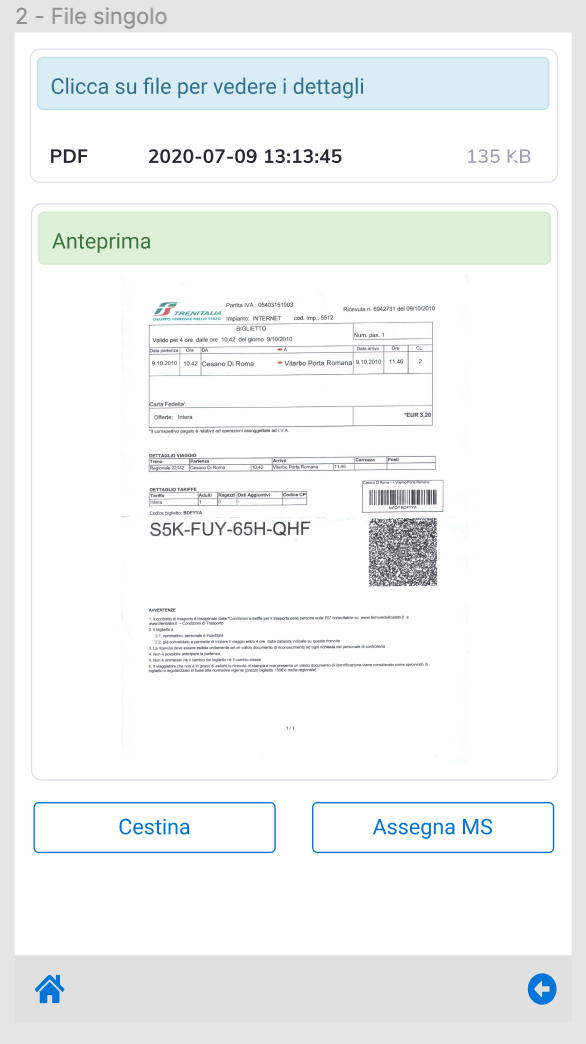 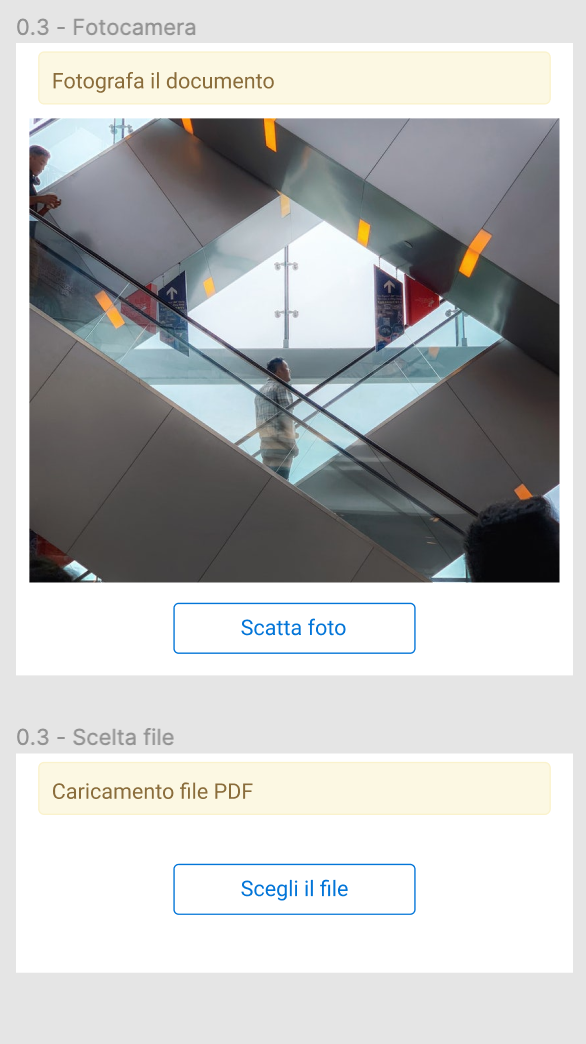 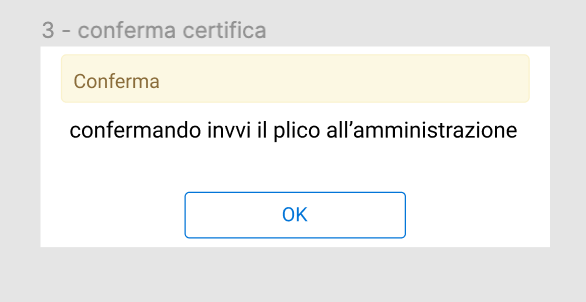 [Speaker Notes: Saltare questa slide]
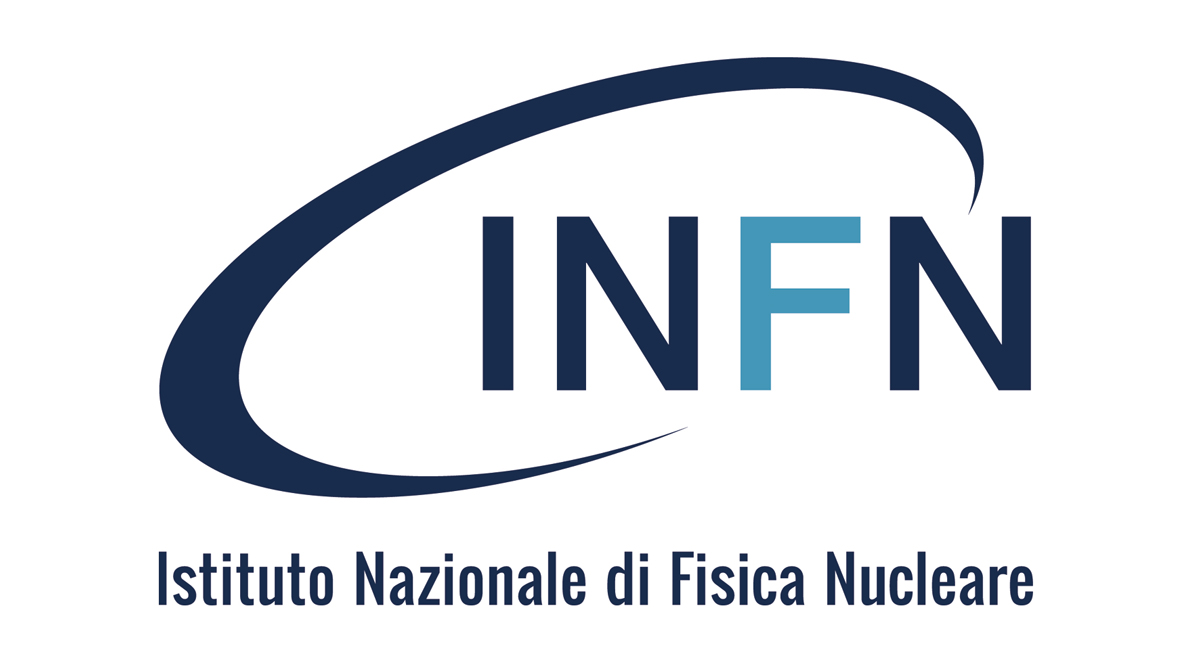 Il prototipo
Vengono disegnati i prototipi delle interfacce
( sketch delle videate su smartphone, applicazione dedicata ai trasfertisti )
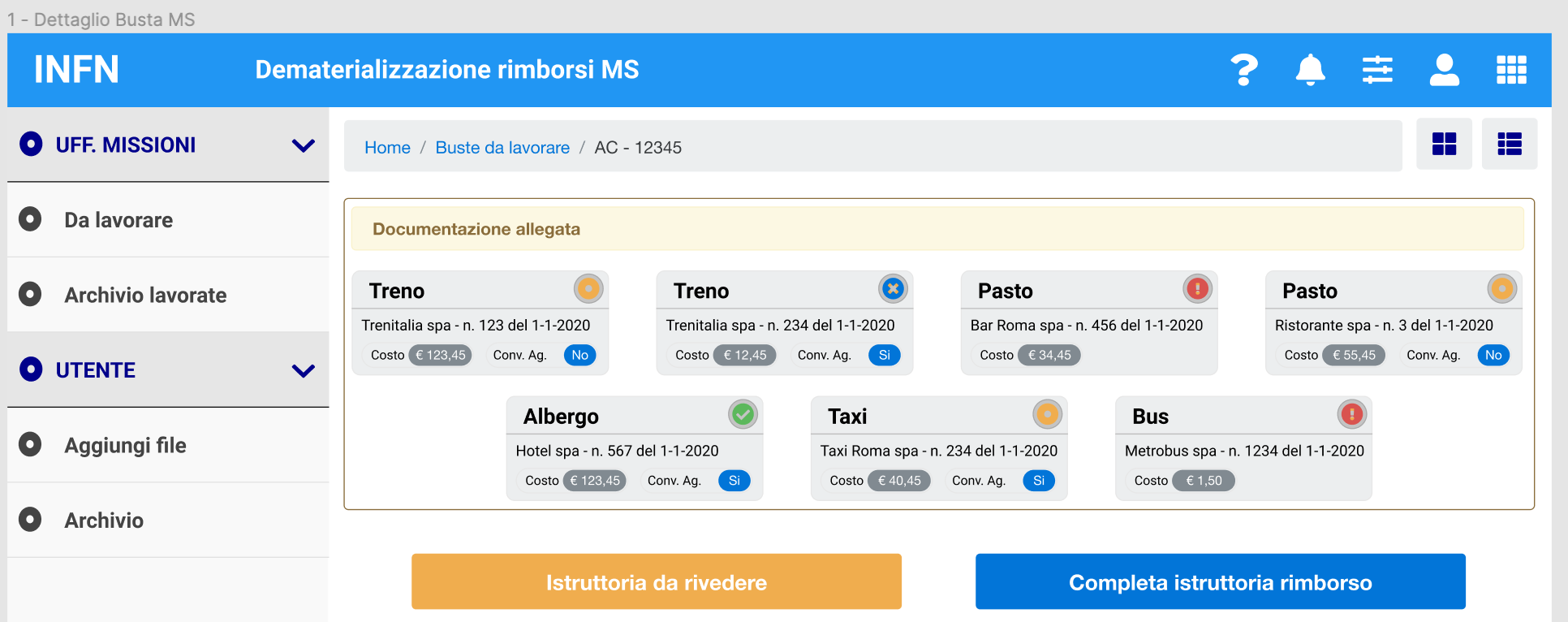 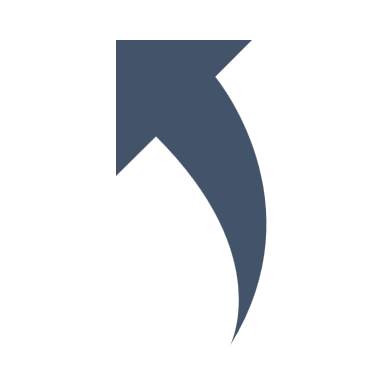 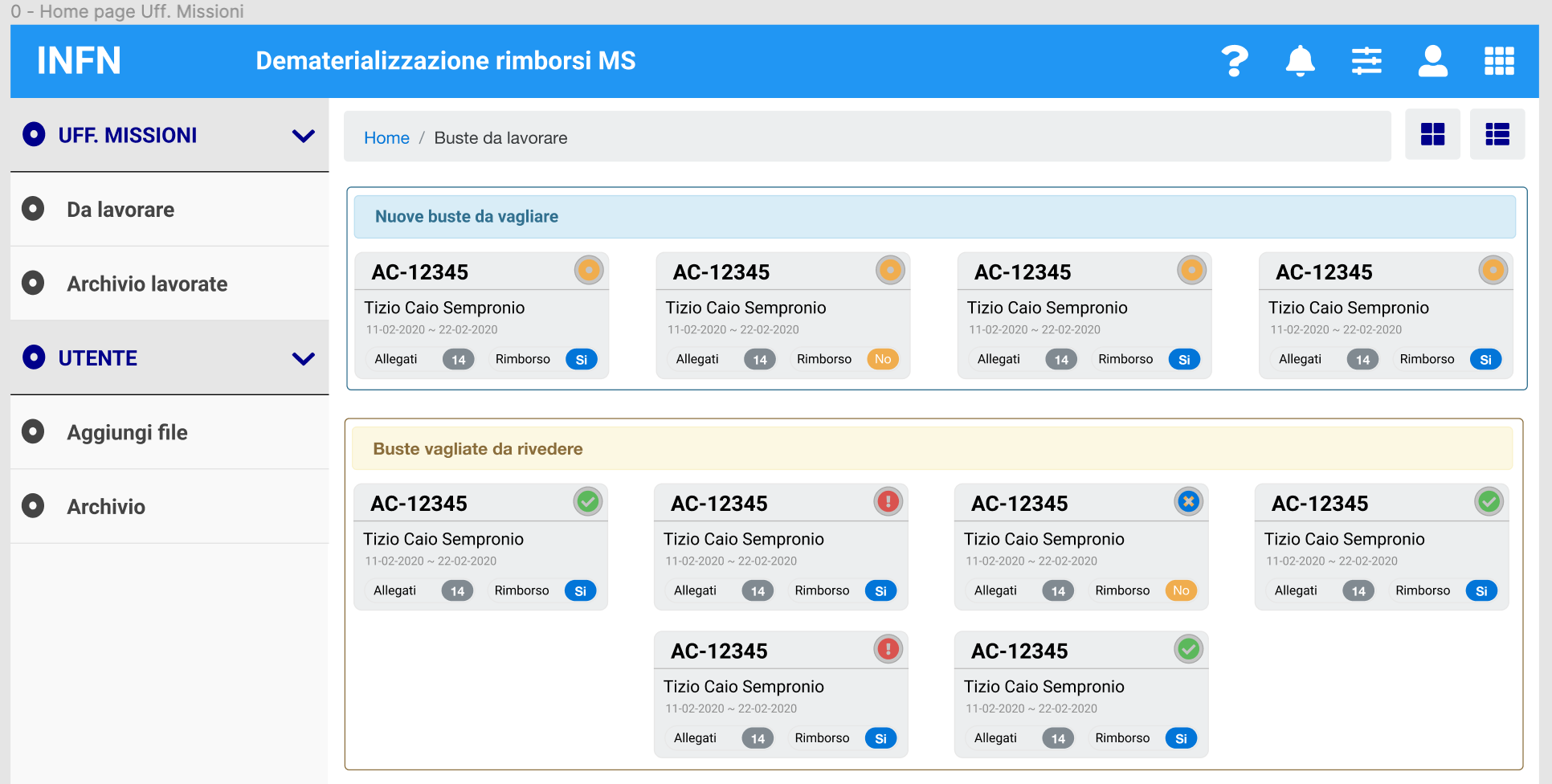 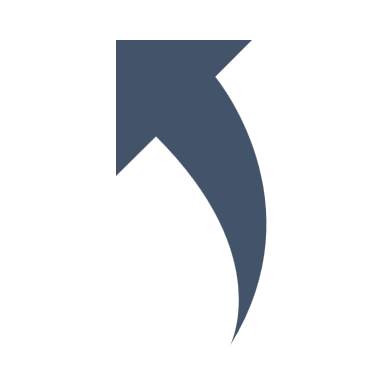 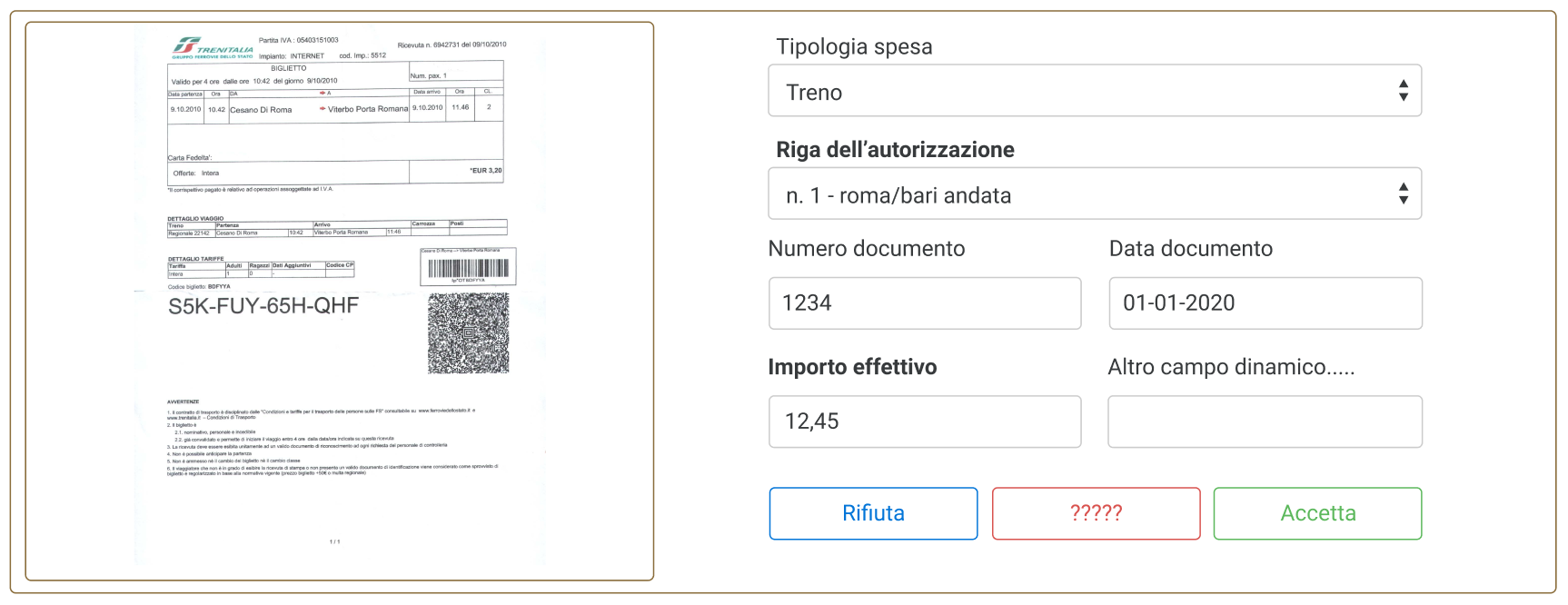 [Speaker Notes: Saltare questa slide]
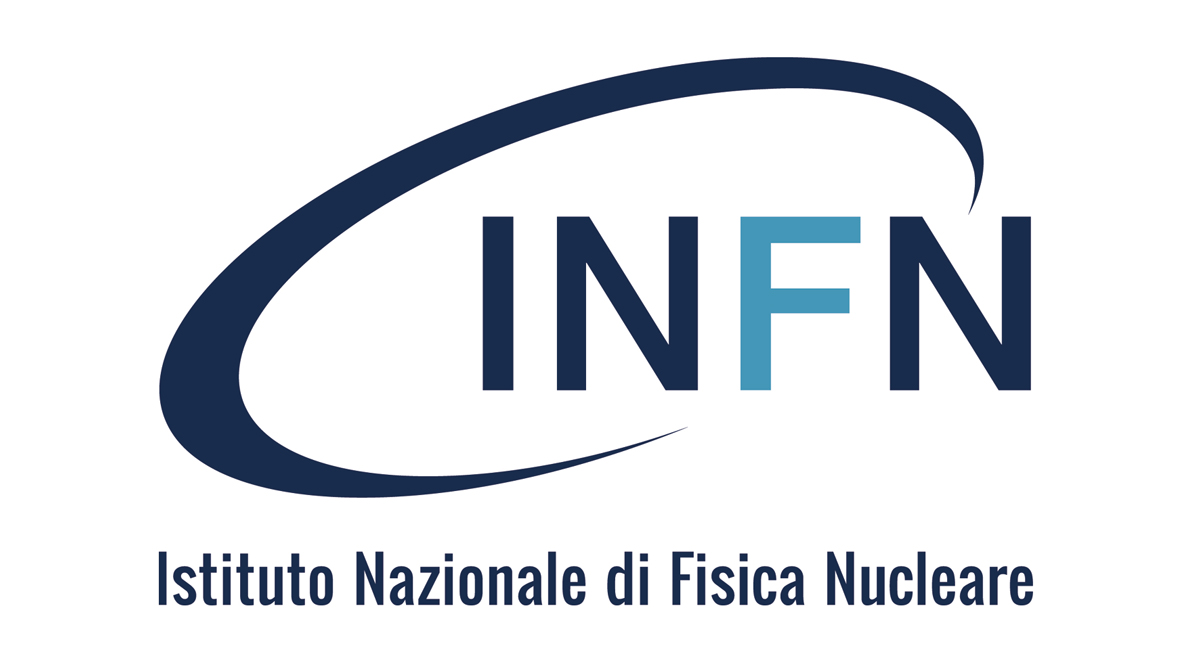 Architettura di sistema
Vengono elencati i moduli e le loro relazioni.Saranno coinvolti i maintainer dei progetti ed i responsabili delle aree
Analisi
App smartphone
Backend Demat.MS
Raw DB
Dipendenze
Documentale
App Desktop
Storage API
Alfresco
Condivisione
Contabilità
Oracle
[Speaker Notes: Saltare questa slide]
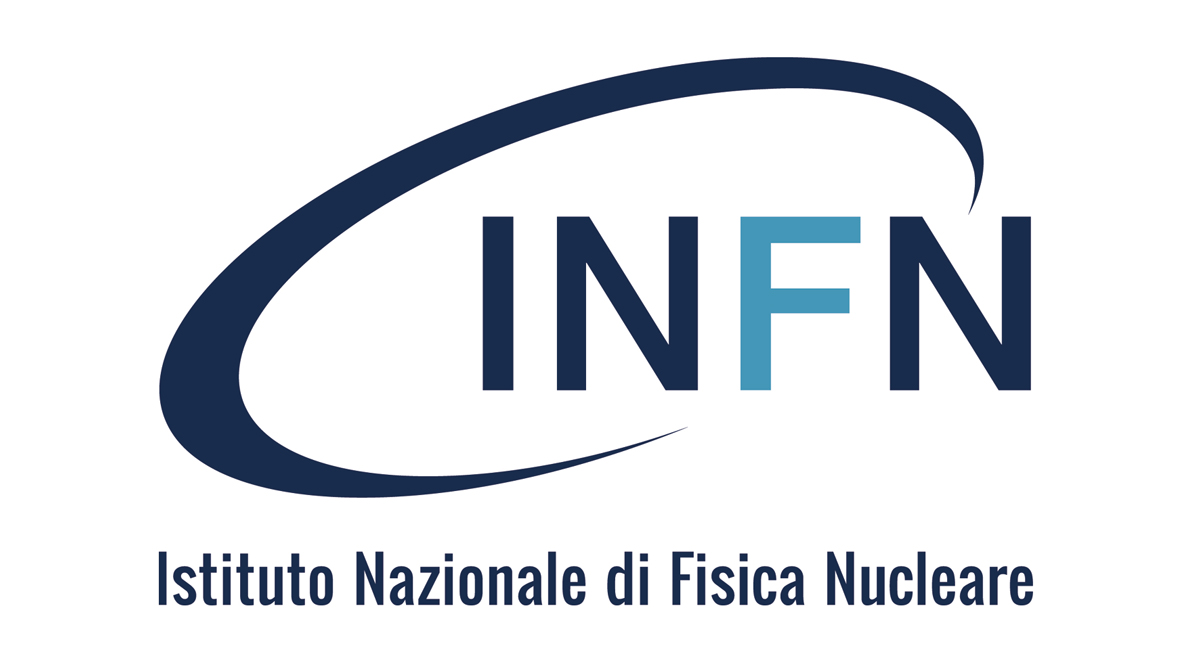 Assegniamo i task
Elenco delle attività, previsione di effort, risorse
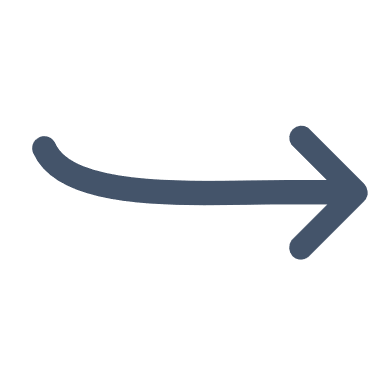 FE - Applicazione di backoffice [15,5 gg => 3 settimane]
Pagina di elenco dei fascicoli da lavorare [4 gg]
Pagina di dettaglio del fascicolo (elenco documenti) [2,5 gg]
Preview e download del documento [3 gg]
Form di inserimento dei metadati [4 gg]
Tasti di chiusura e rigetto del fascicolo [2 gg]
FE - Applicazione per smartphone [24 gg => 5 settimane]
Home page personale [6 gg]
Pagina di dettaglio per missione (elenco documenti) [3 gg]
Caricamento di documentazione in formato PDF [4 gg]
Fotografia al documento e caricamento in formato JPEG [6 gg]
Preview del documento [1 gg]
Tasto di cancellazione e ripristino del documento [2 gg]
Tasto di chiusura del fascicolo [2 gg]
BE – Backend dedicato all’applicazione [15 giorni => 3 settimane]
Caricamento di un documento, pdf e immagine [2 gg]
Cancellazione e rispristino documento [1 gg]
Chiusura e riapertura busta [4 gg]
Approvazione e rifiuto busta [3 gg]
Creazione metadati del documento [3 gg]
Modifica e cancellazione dei metadati [2 gg]
BE – Integrazione con il tool di Storage [7 gg => 1.5 settimane]
Integrazione lato BE [3 gg]
Integrazione lato FE [4 gg]
BE – Integrazione con il sistema contabile e portale MS [5 gg => 1 settimana]
API per l’estrazione delle MS svolte e non rimborsate [5 gg]
Commissionato a ditta esterna
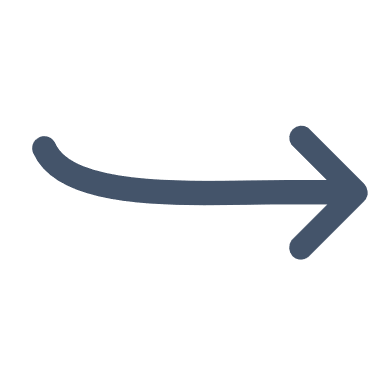 Sviluppato da Svil_1
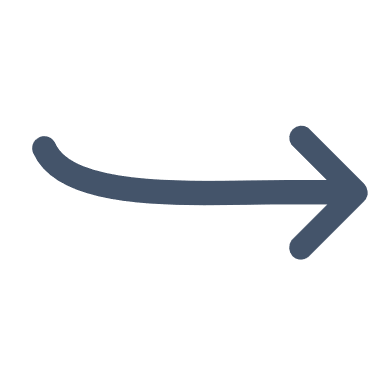 Sviluppato da Svil_2
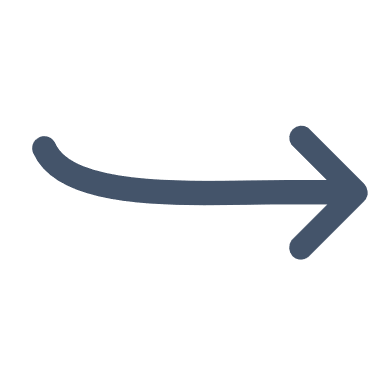 Sviluppato da Svil_3
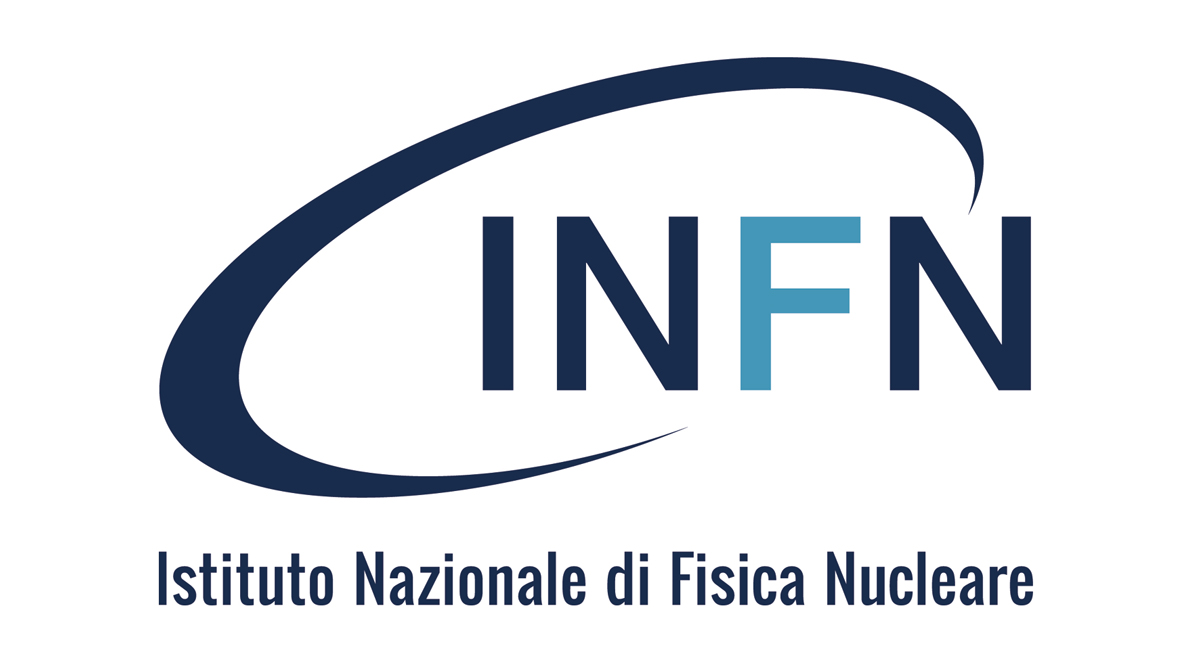 Sviluppo Applicativo - Timeline
GIU
LUG
AGO
SET
OTT
NOV
Ferie
Ferie
Sviluppo Applicazione 
- Piano di previsione
Analisi requisiti
Estrazione MS
Dipendenza
Back-End 1° parte: Feature 1, Feature 2
Review
Back-End 2° parte: Feature 3, Feature 4
Sviluppo front-end smartphone (ditta esterna)
Review
Sviluppo front-end uffici MS
Testing
Testing
Pilota
Go Live
Refactor benefici assistenziali
Ribaltamento costi stipendi
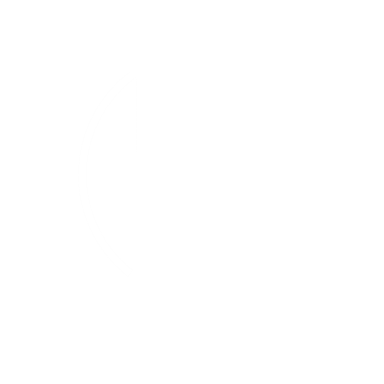 Reclutamento per Ucraina
Attività ricorrenti e schedulate
Reclutamento bandi regione Toscana
Integrazione Stipendiale
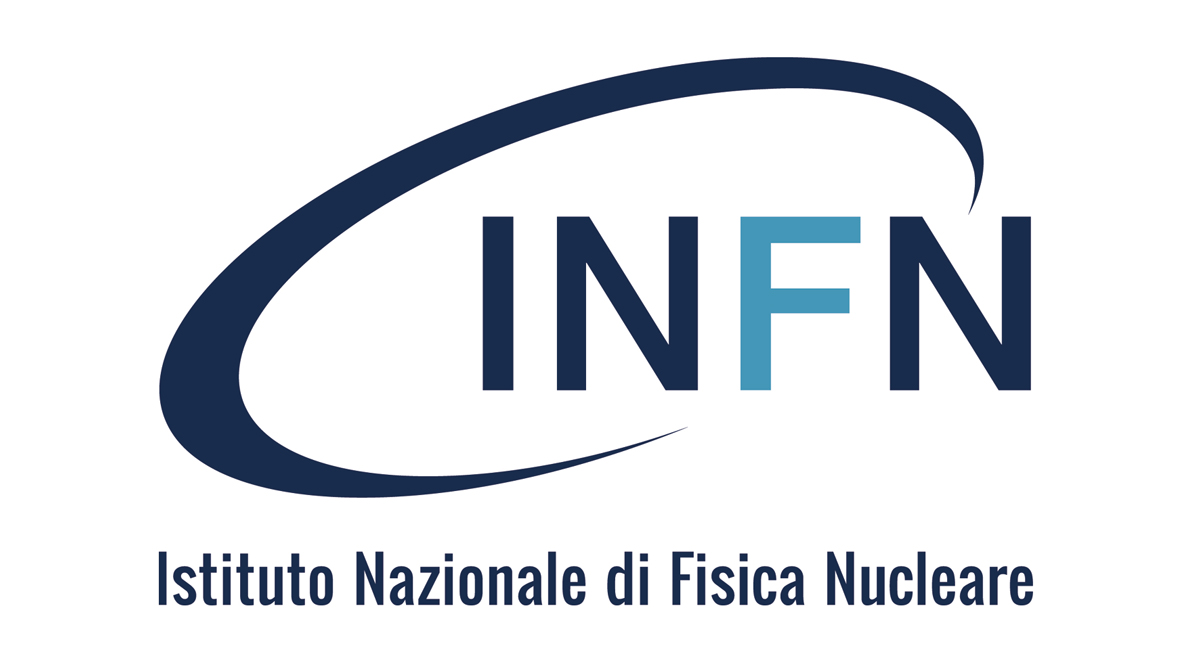 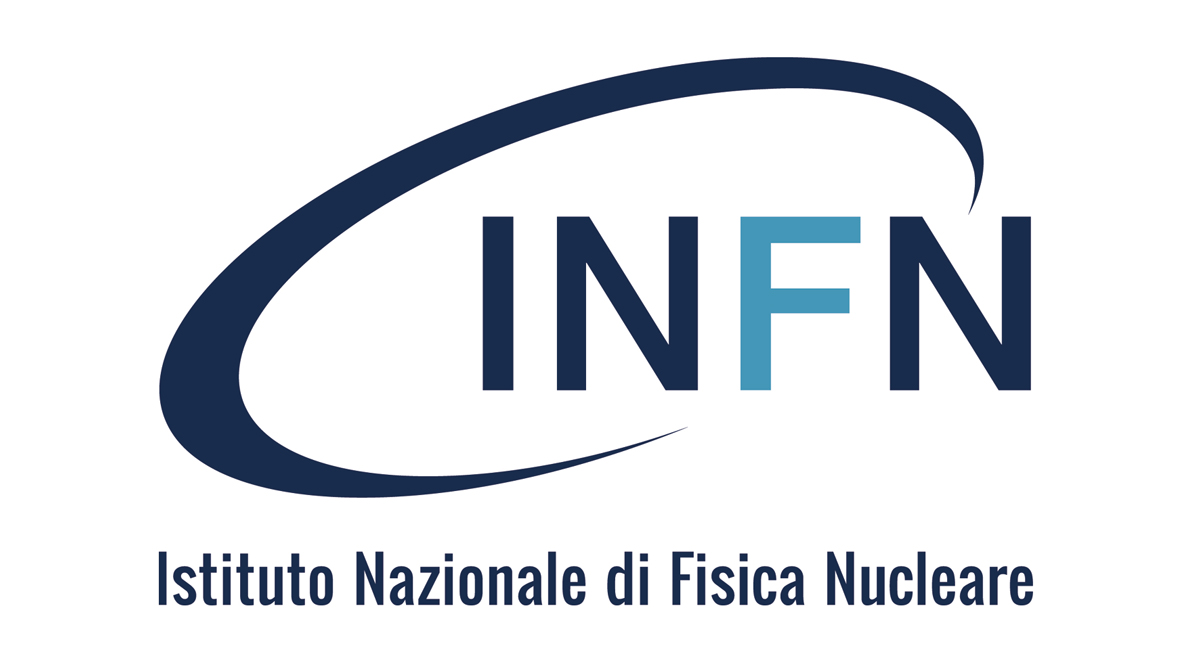 Sviluppo Applicativo – Possibili imprevisti
DIC
LUG
AGO
SET
OTT
NOV
Ferie
Ferie
Sviluppo Applicazione 
- Piano di previsione
Estrazione MS
Dipendenza
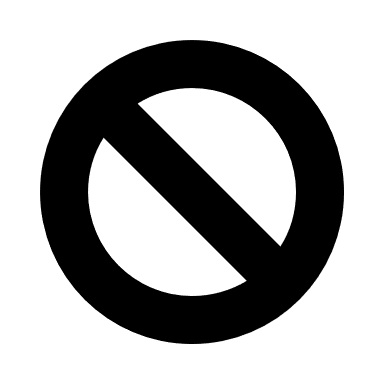 Back-End 1° parte: Feature 1, Feature 2
!!!
Review
Back-End 2° parte: Feature 3, Feature 4
Sviluppo front-end smartphone (ditta esterna)
Review
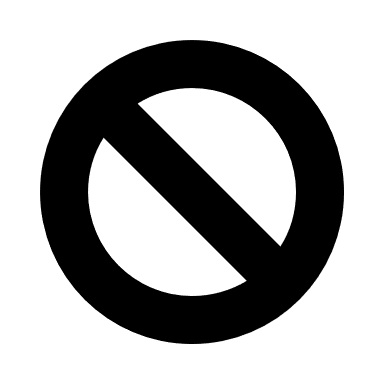 Sviluppo front-end uffici MS
Testing
Testing
Pilota
Go Live
Refactor benefici assistenziali
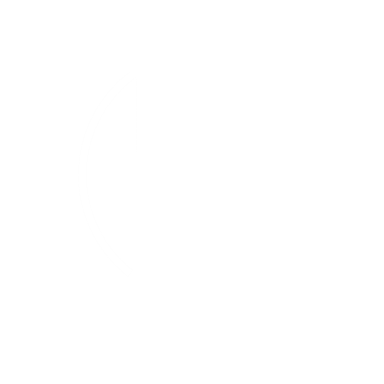 Reclutamento per Ucraina
Attività ricorrenti e schedulate
Reclutamento bandi regione Toscana
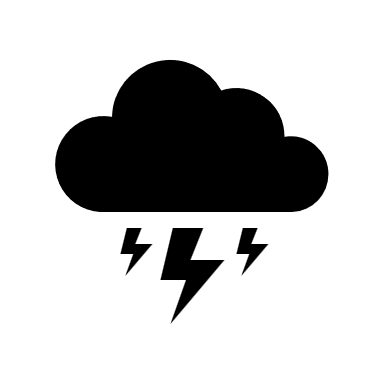 Integrazione Stipendiale
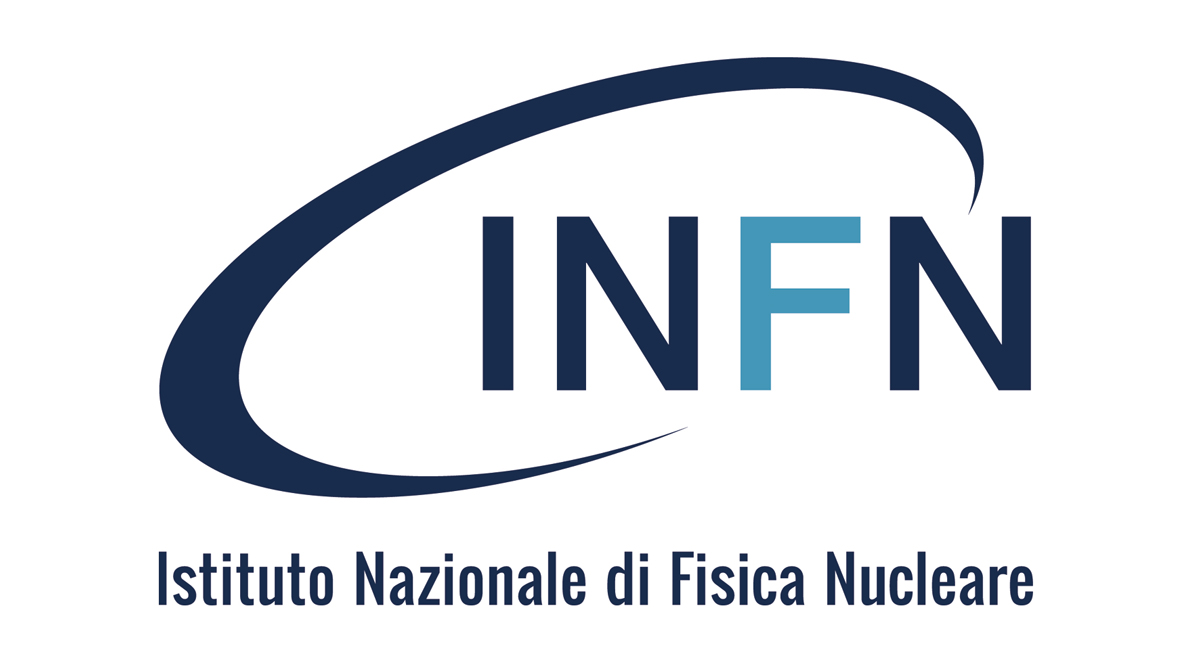 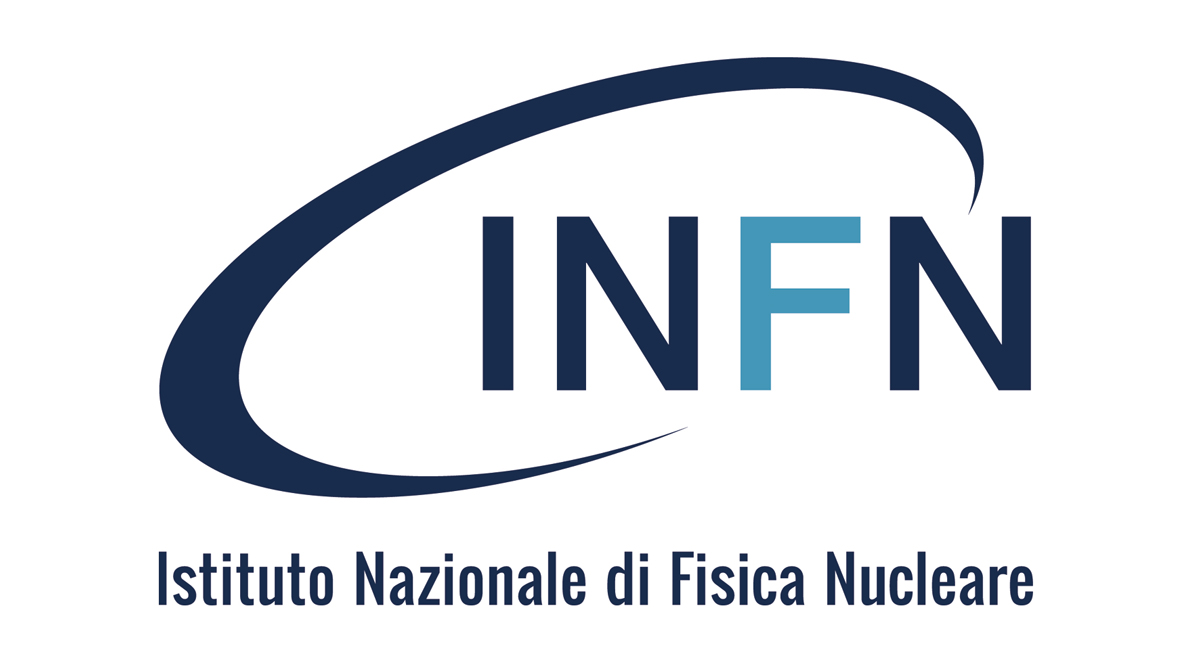 Dallo sviluppo all’infrastruttura di test
Viene chiesto al servizio infrastruttura di dispiegare le macchine per i nuovi servizi.Si procedere poi alla verifica di una checklist e alla verifica della prima installazione in test
Richiesta di review
Verifiche propedeutiche
Pipelines
Primo rilascio
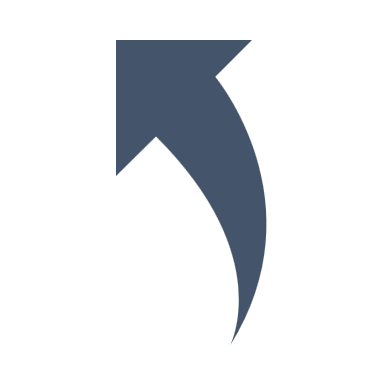 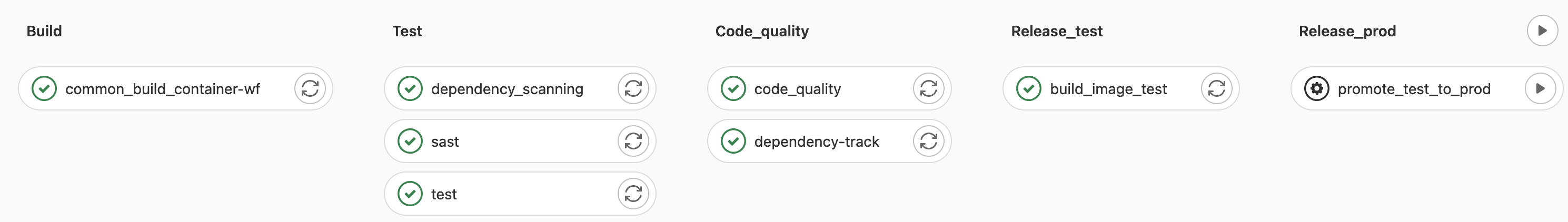 [Speaker Notes: Saltare questa slide]
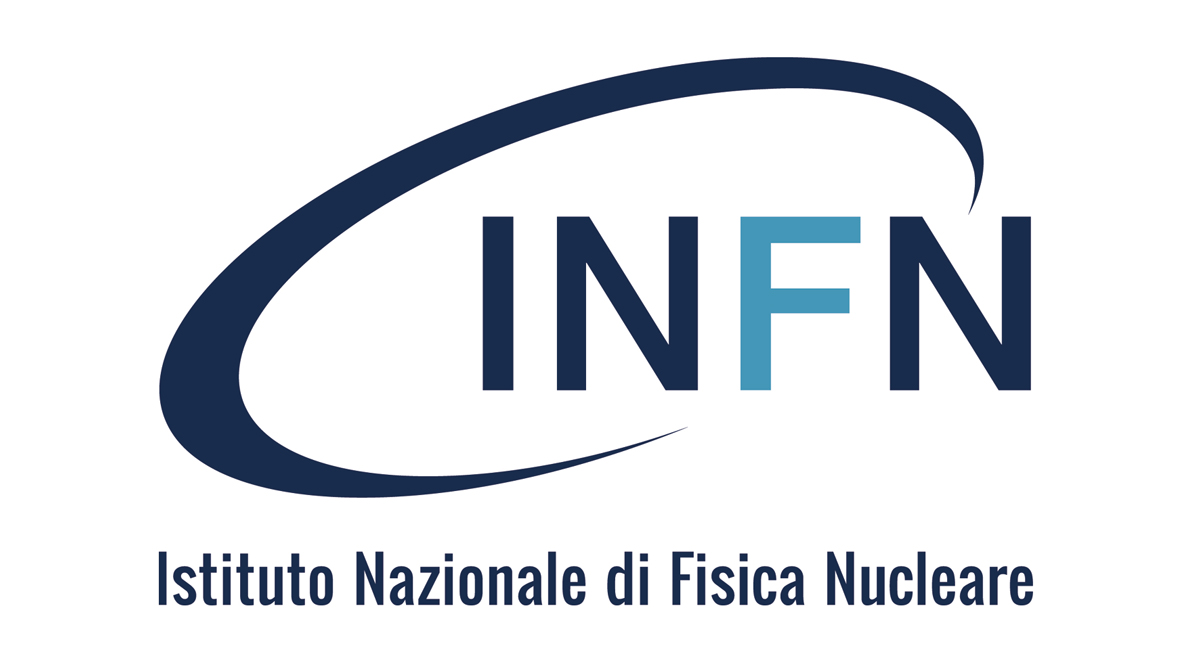 Dallo sviluppo all’infrastruttura di test
Viene chiesto al servizio infrastruttura di dispiegare le macchine per i nuovi servizi.Si procedere poi alla verifica di una checklist e alla verifica della prima installazione in test
Richiesta di review
Verifiche propedeutiche
Pipelines
Primo rilascio
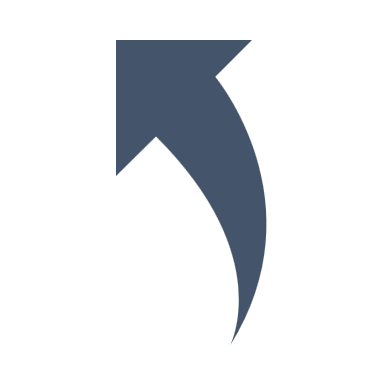 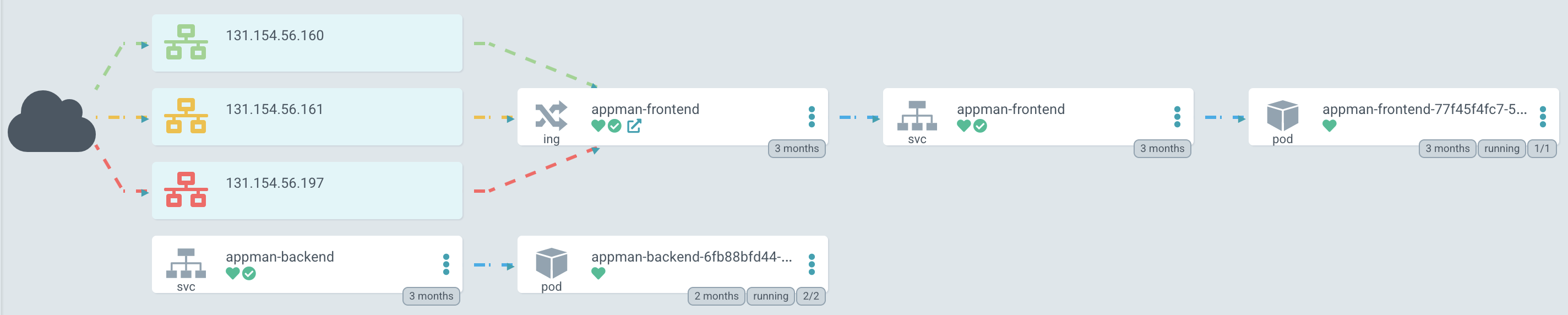 [Speaker Notes: Saltare questa slide]
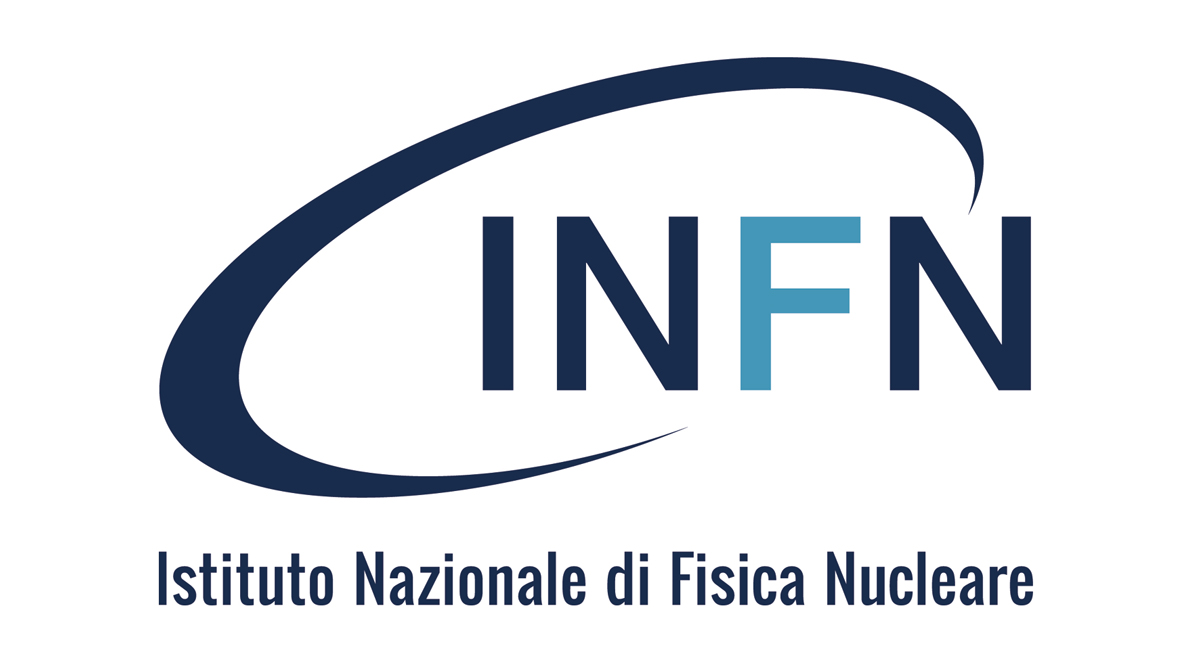 Servizio supporto all’utenza
Documentazione  rivolta all’utenza e formazione
COSA
COME
Accetta
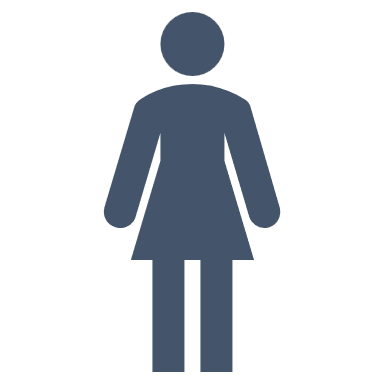 Produce
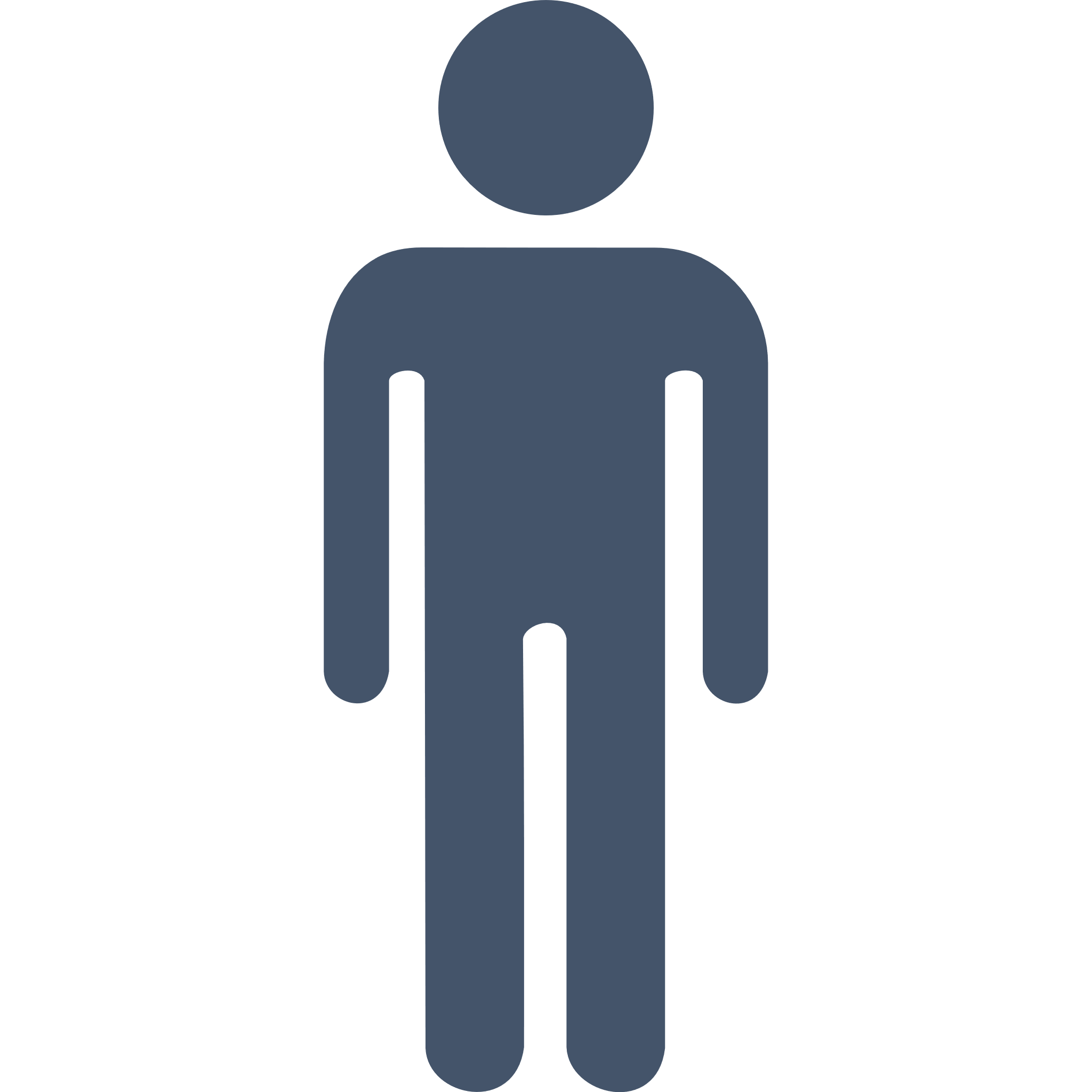 Requisiti
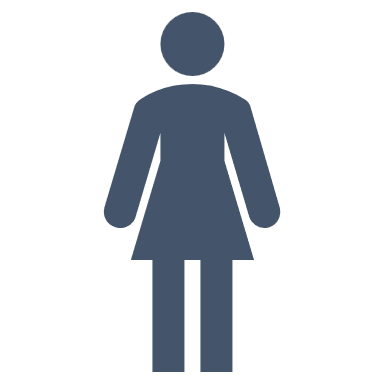 Esperti di Dominio
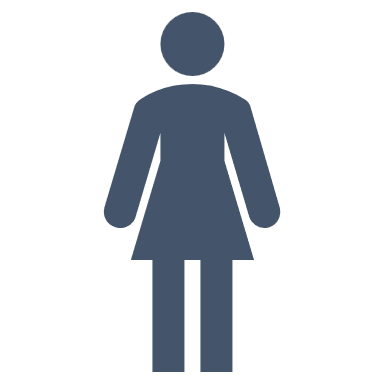 Software
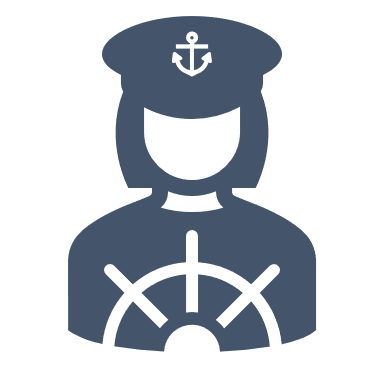 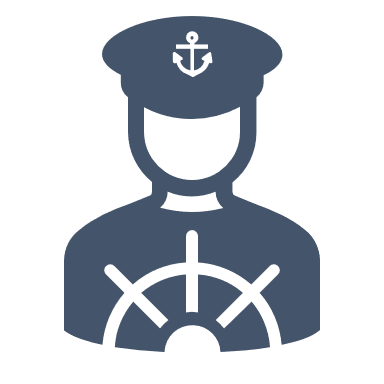 Testa/valida
Proprietari di Dominio
Presentazionein CD
Supervisiona
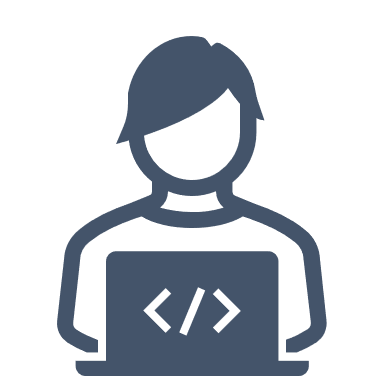 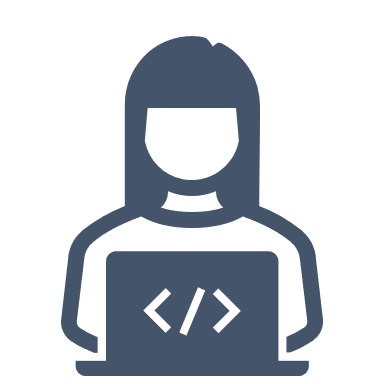 DSI
Produce
[Speaker Notes: Saltare questa slide]
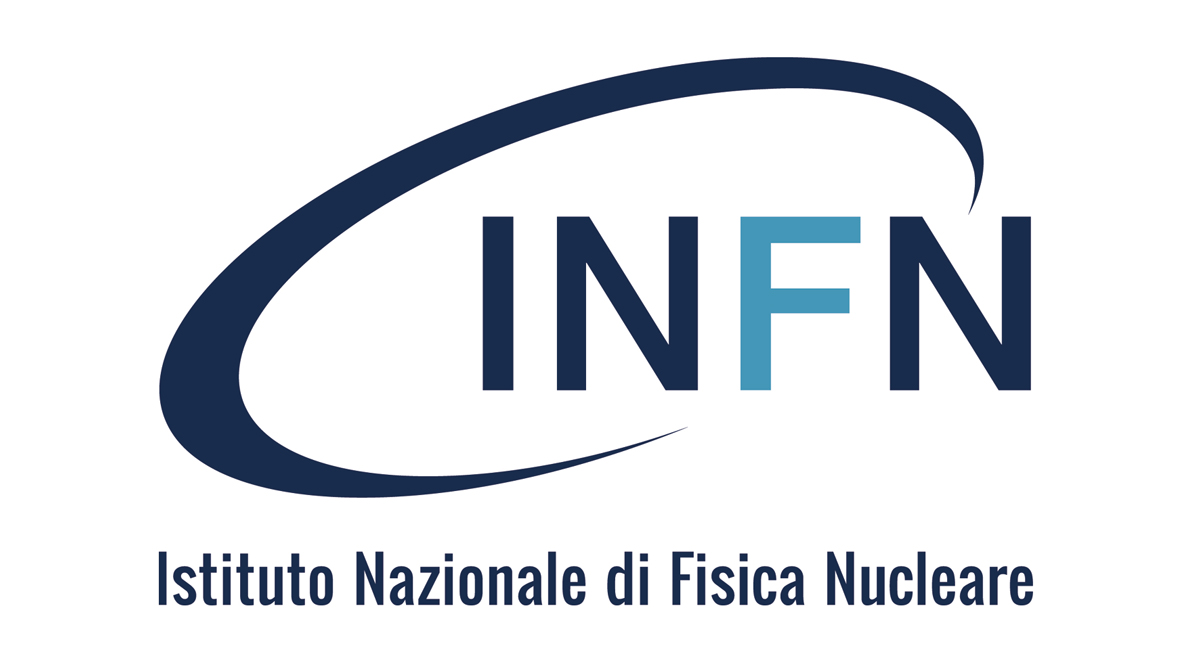 Servizio supporto all’utenza
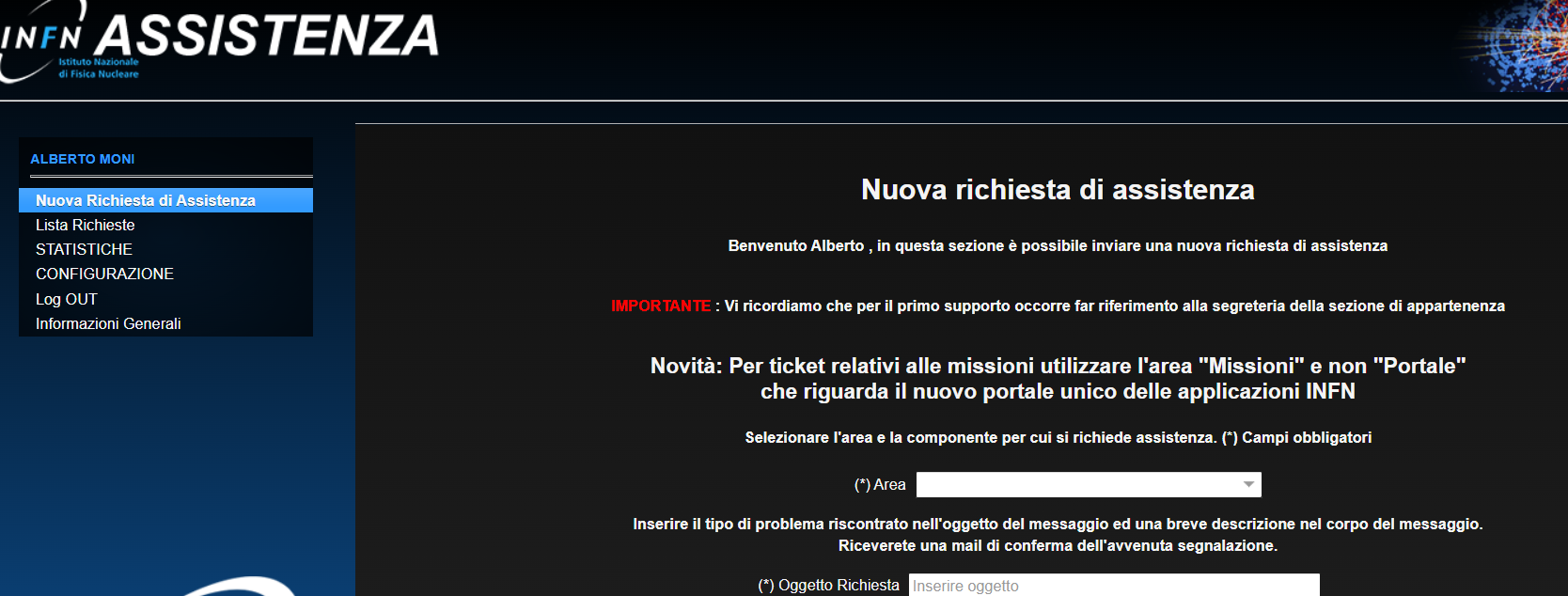 Documentazione  rivolta all’utenza e formazione
COSA
Supporto
Fornisce
Richiede
COME
Accetta
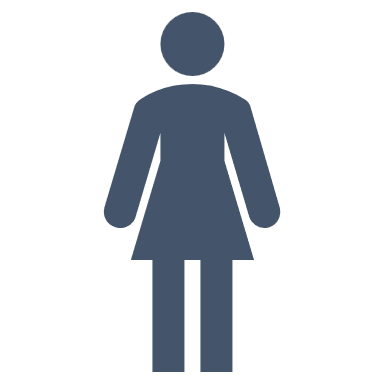 Produce
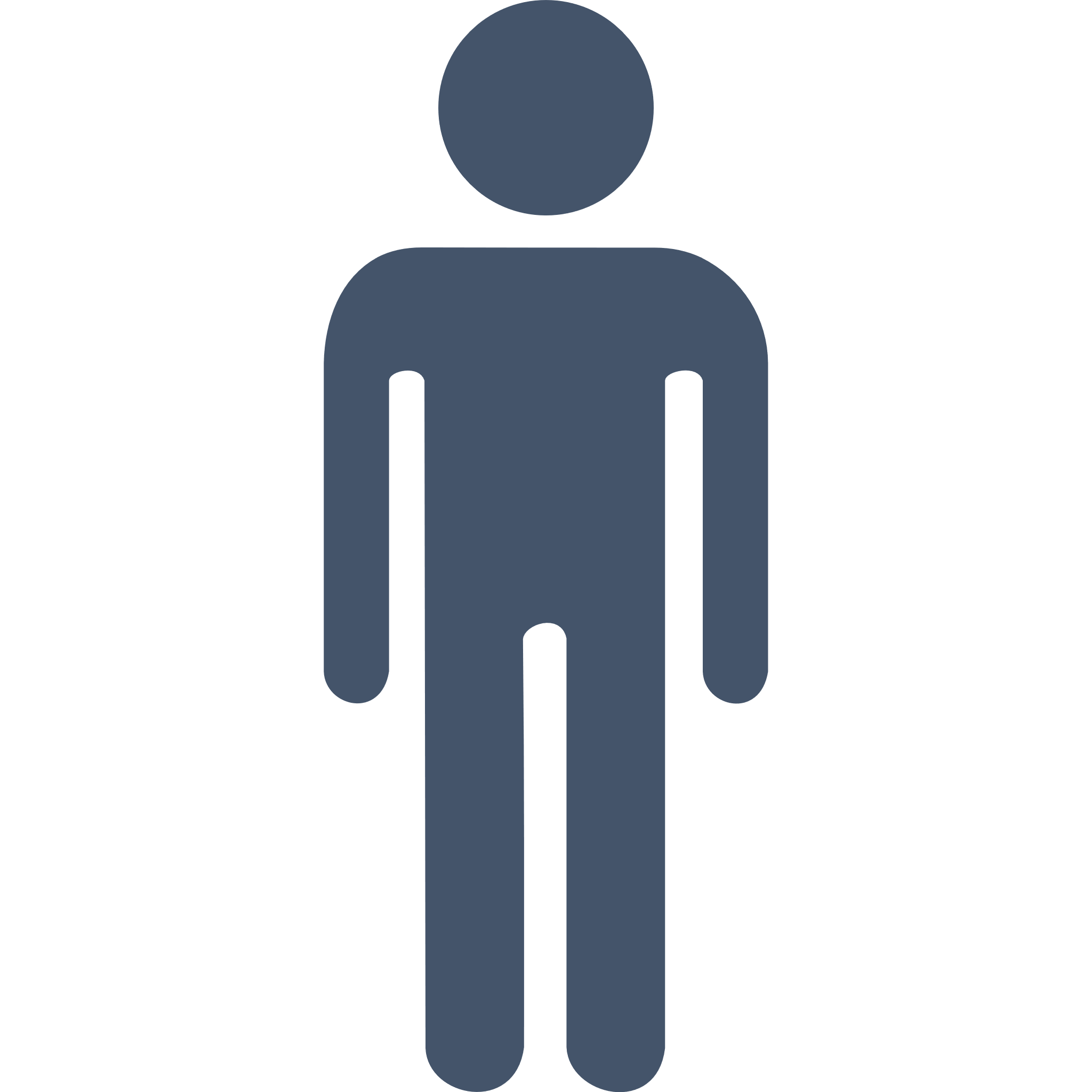 Requisiti
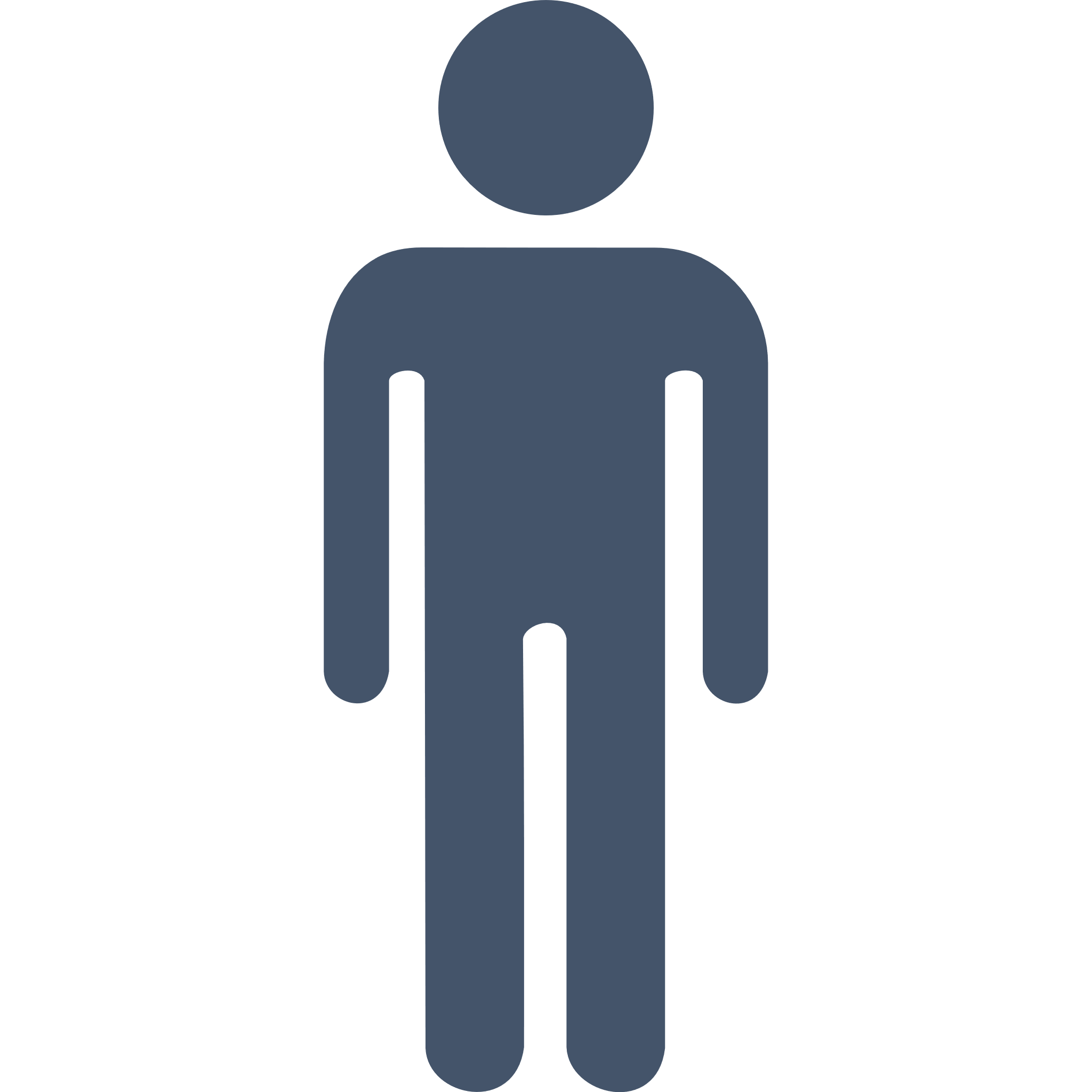 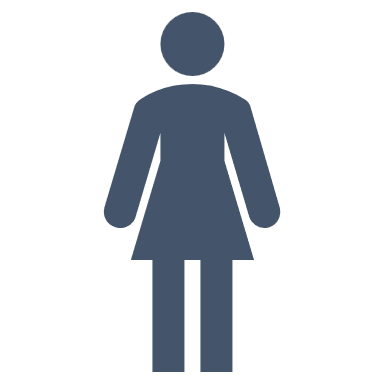 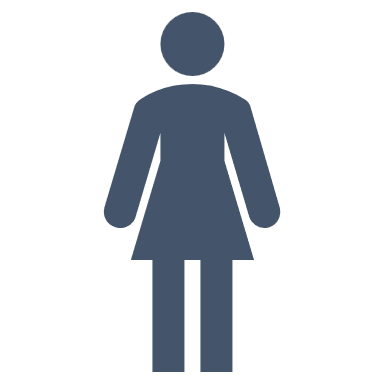 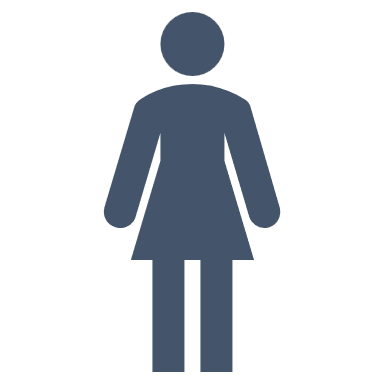 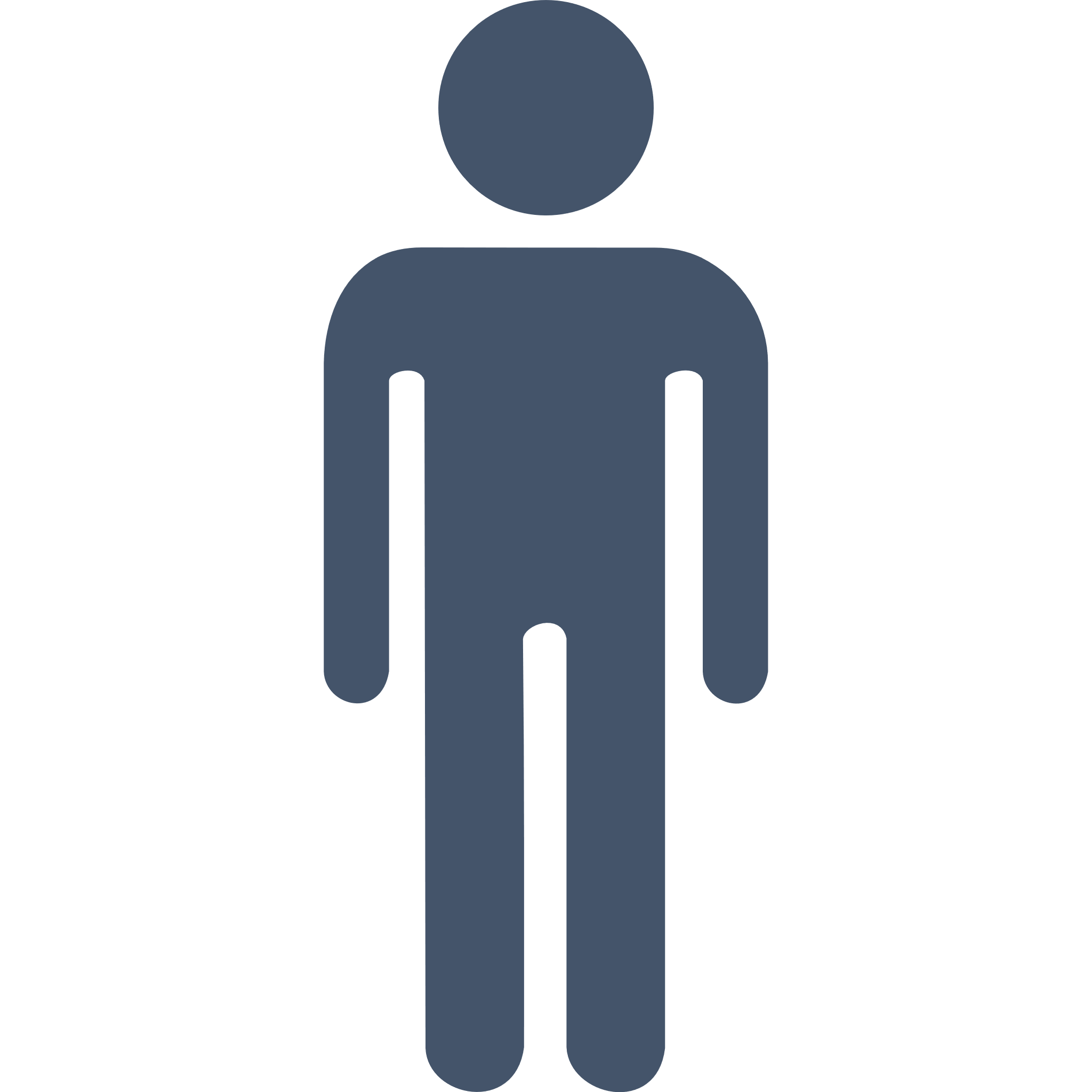 Esperti di Dominio
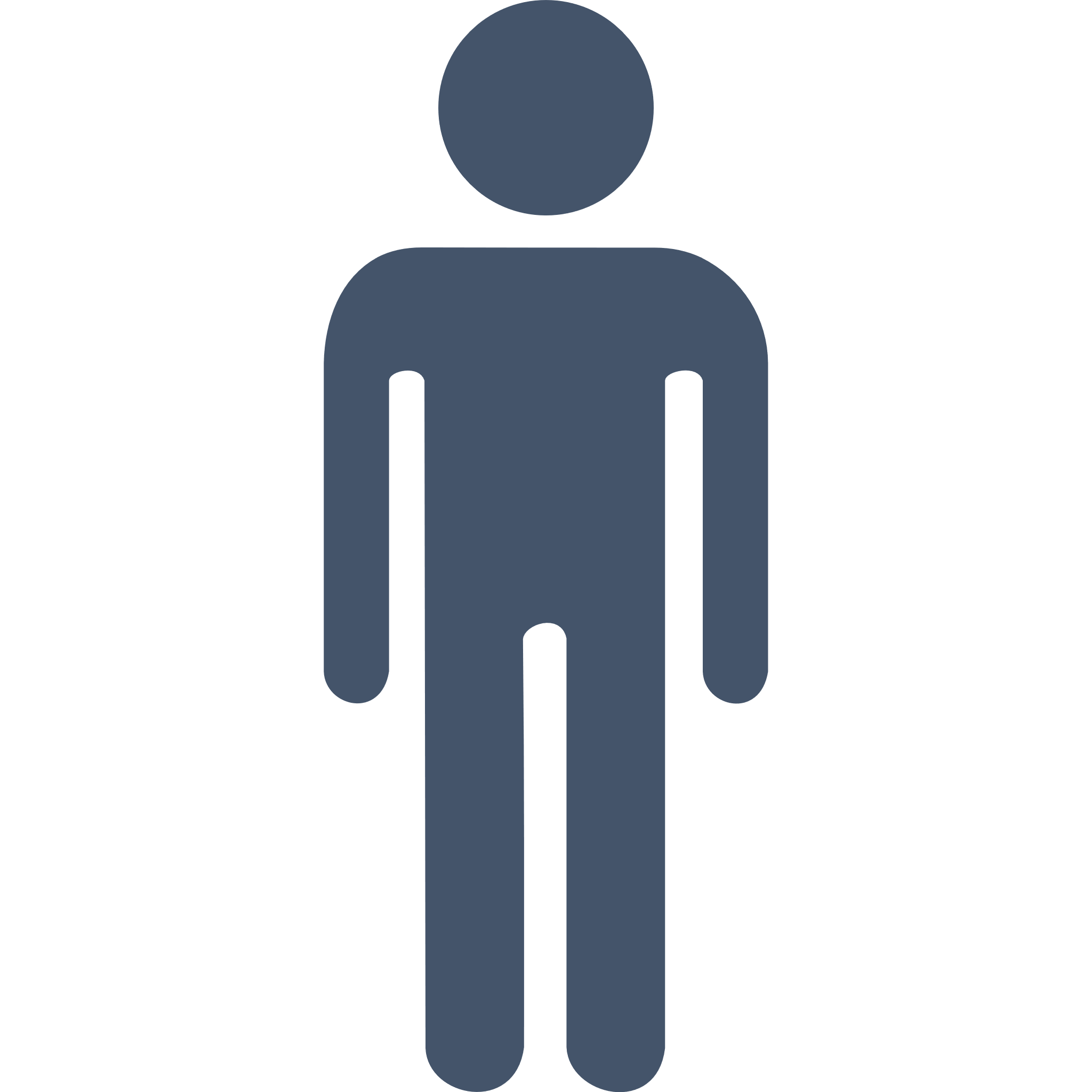 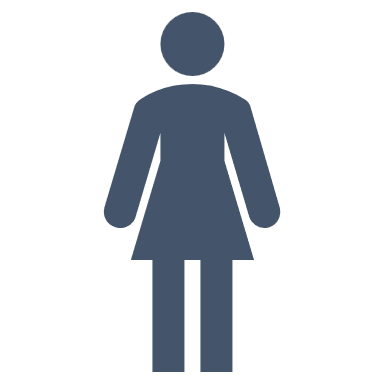 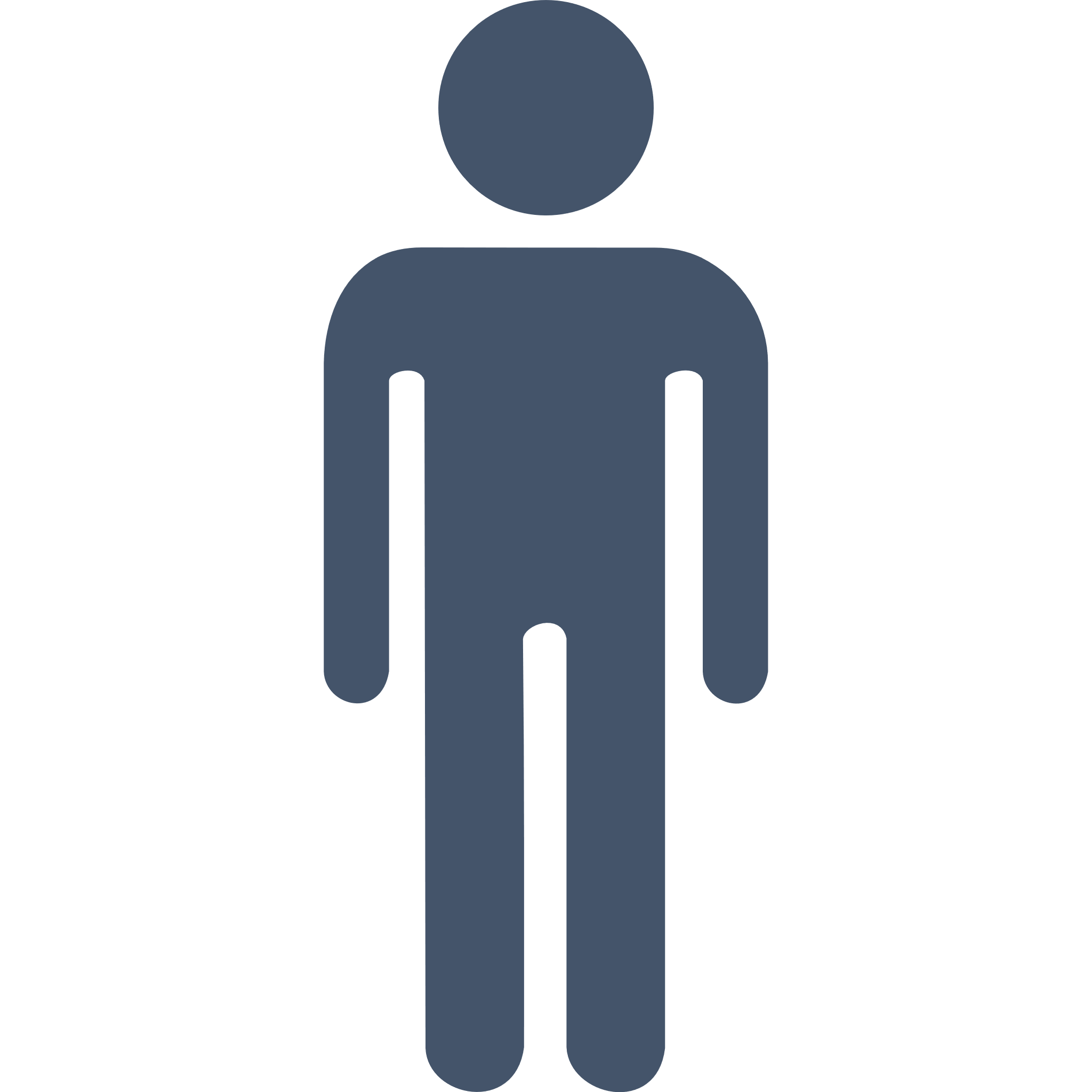 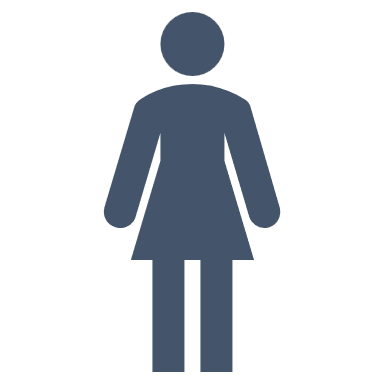 Utenza
Software
Valida
Proprietari di Dominio
Fornisce
Supervisiona
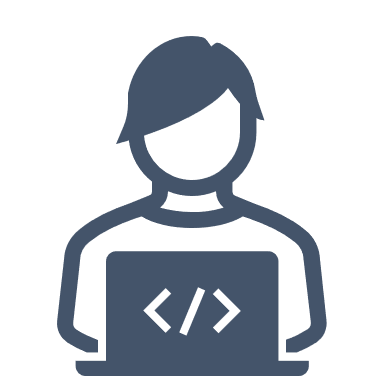 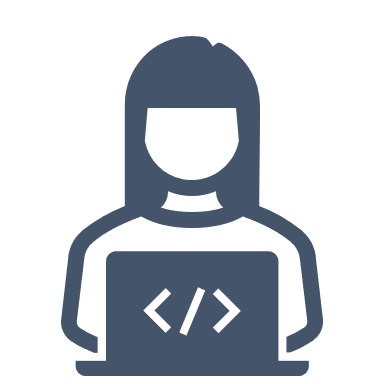 DSI
Produce
[Speaker Notes: Saltare questa slide]
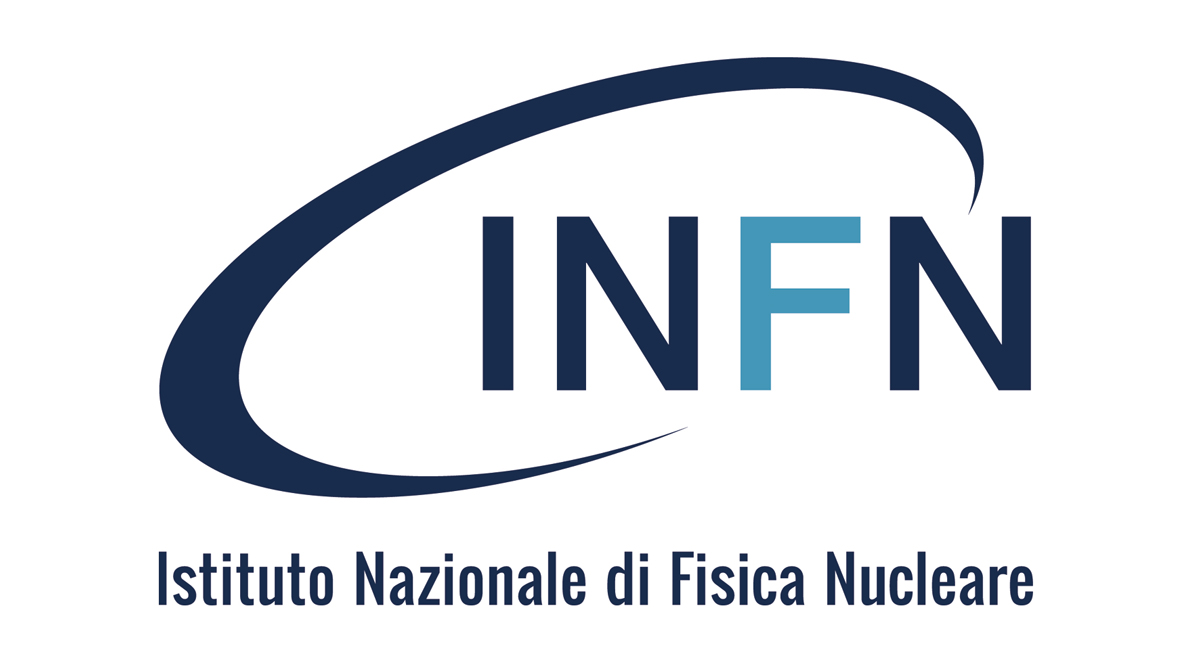 Ufficio Datawarehouse e Business Intelligence
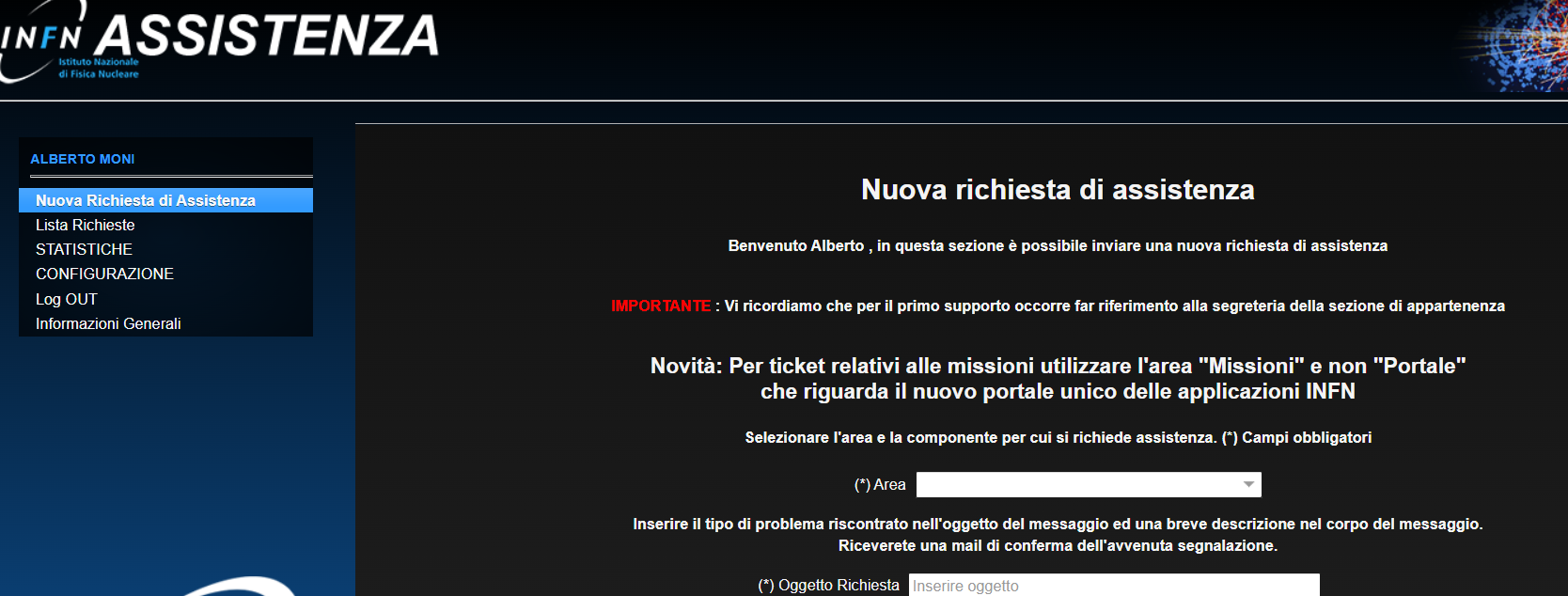 Richiesta 1
Richiesta 2
Richiesta 3
Qual è la Disponibilità residua delle Sigle di Commissione (1-5) 
al 31/12?
Quant’è il costo medio di una trasferta Italia diviso per profili (TA, RT)?
Quale è l’andamento della differenza tra Base di Gara e Importo Iva Inclusa nelle gare PNRR?
[Speaker Notes: Saltare questa slide]
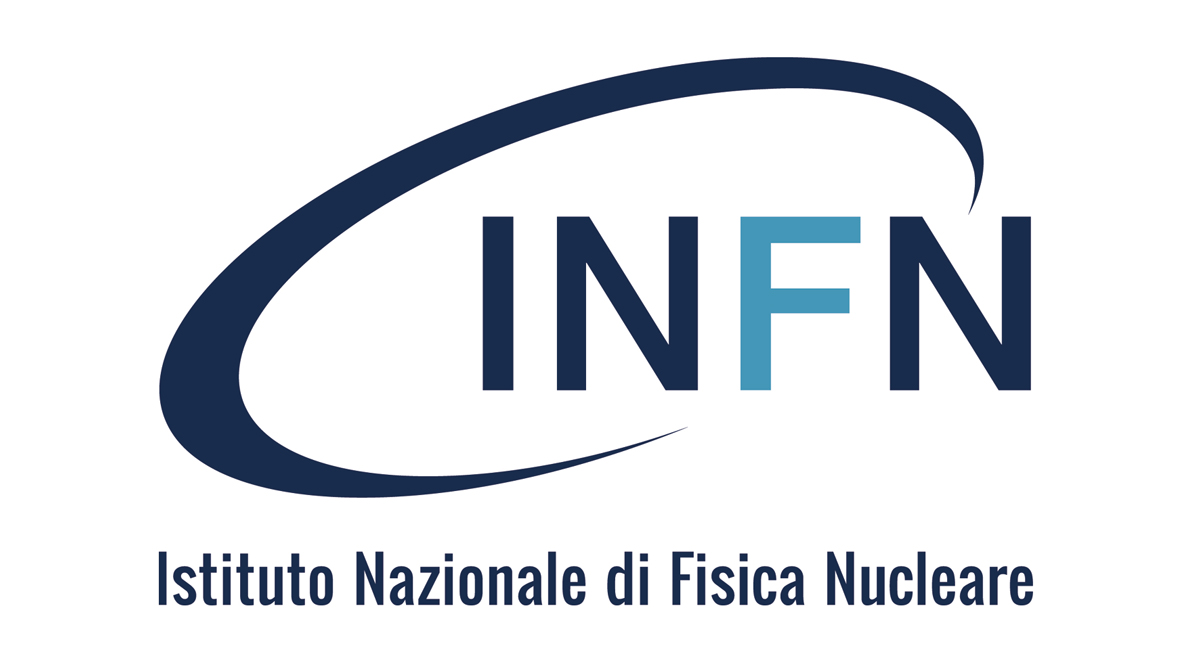 Ufficio Datawarehouse e Business Intelligence
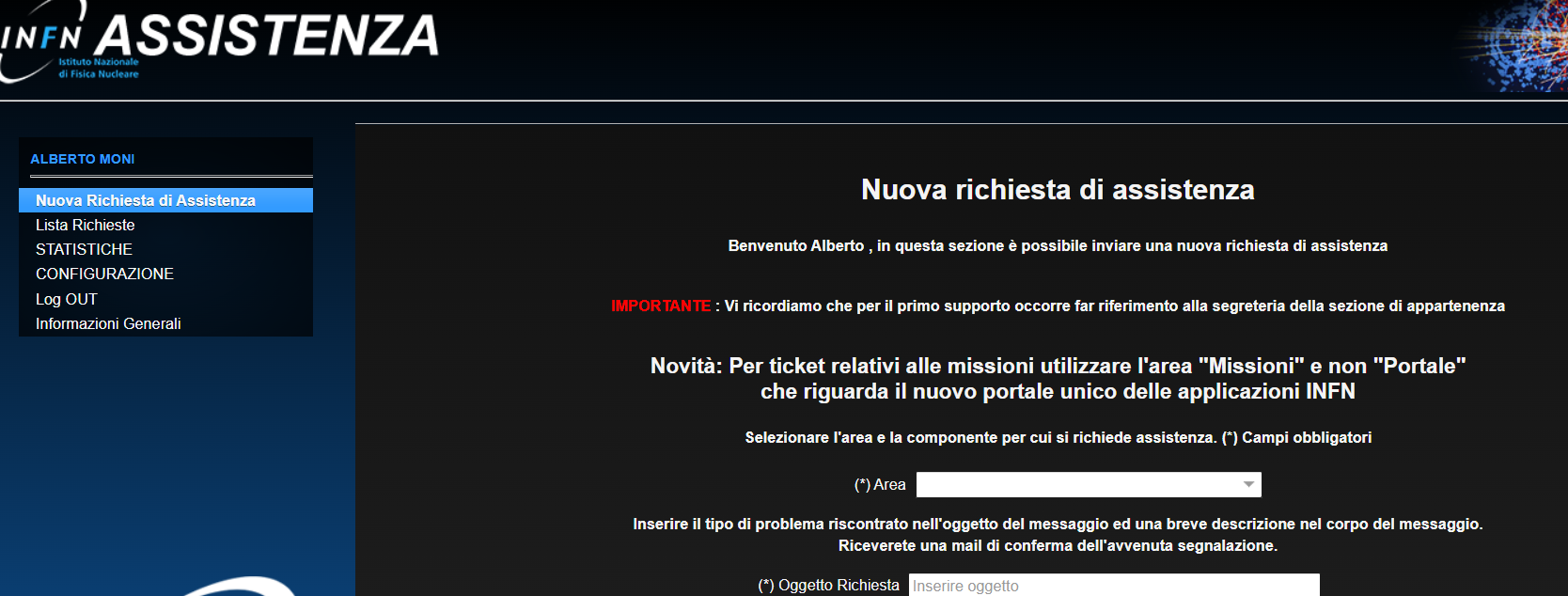 ANALITICO
STATISTICO
Due approcci differenti all’esplorazione dei dati
Dati aggregati utili come supporto alle Decisioni
Dati di Dettaglio utili per controlli puntuali e come supporto alle Attività Ordinarie
[Speaker Notes: Saltare questa slide]
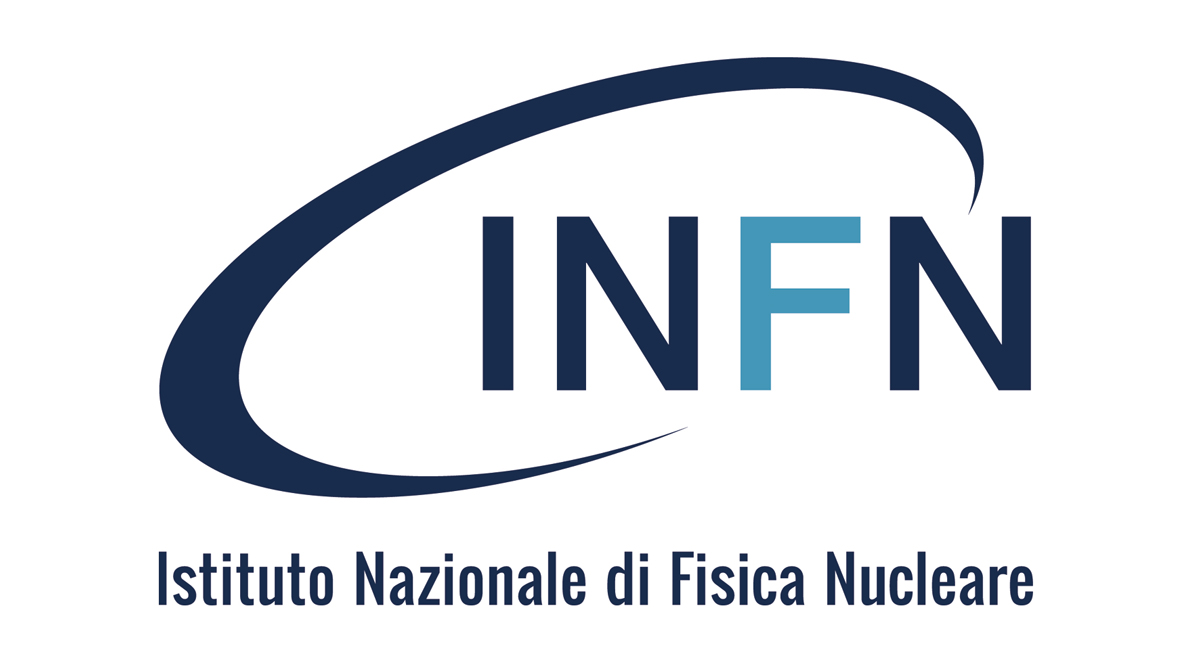 Ufficio Datawarehouse e Business Intelligence
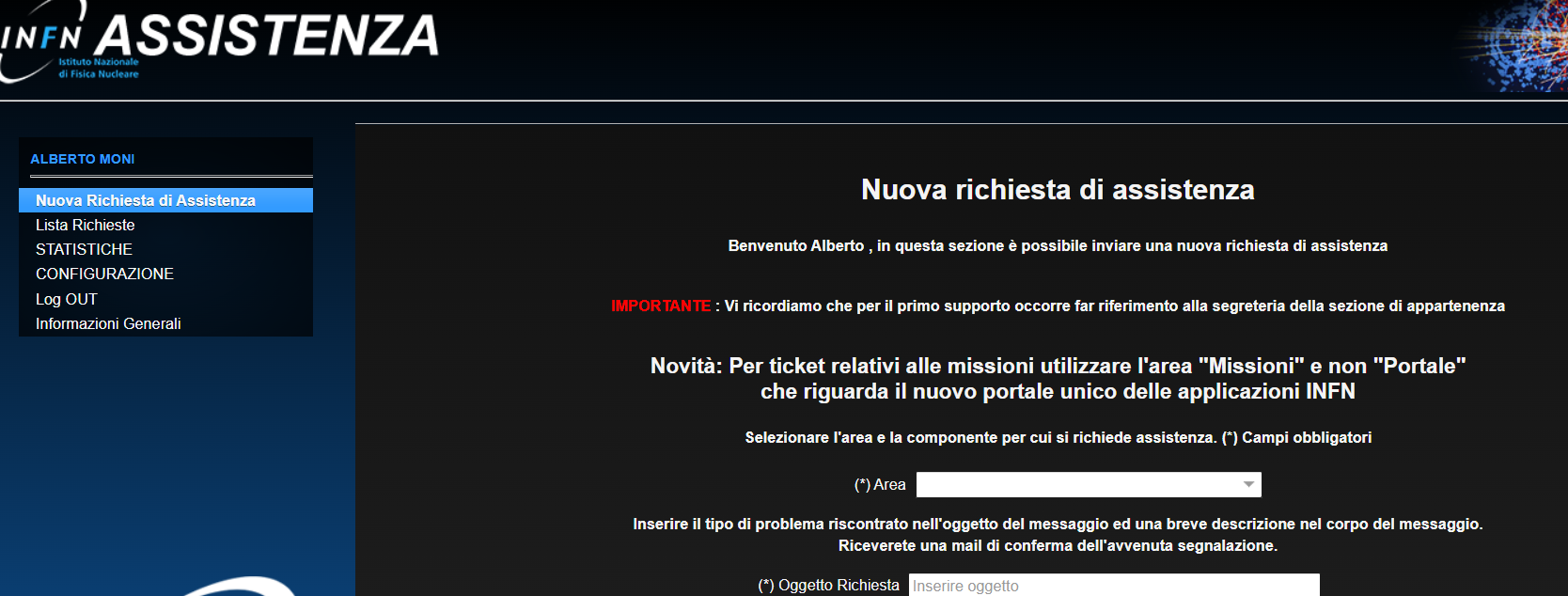 Report Analitico
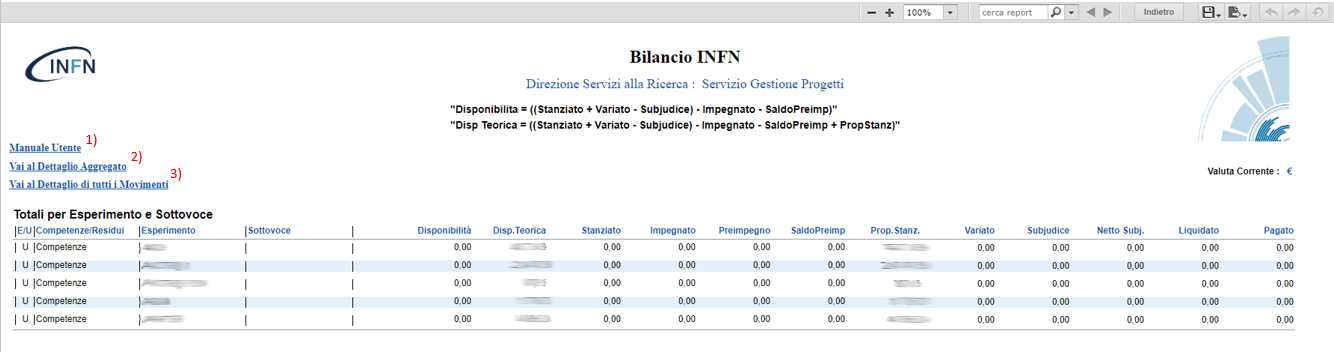 [Speaker Notes: Saltare questa slide]
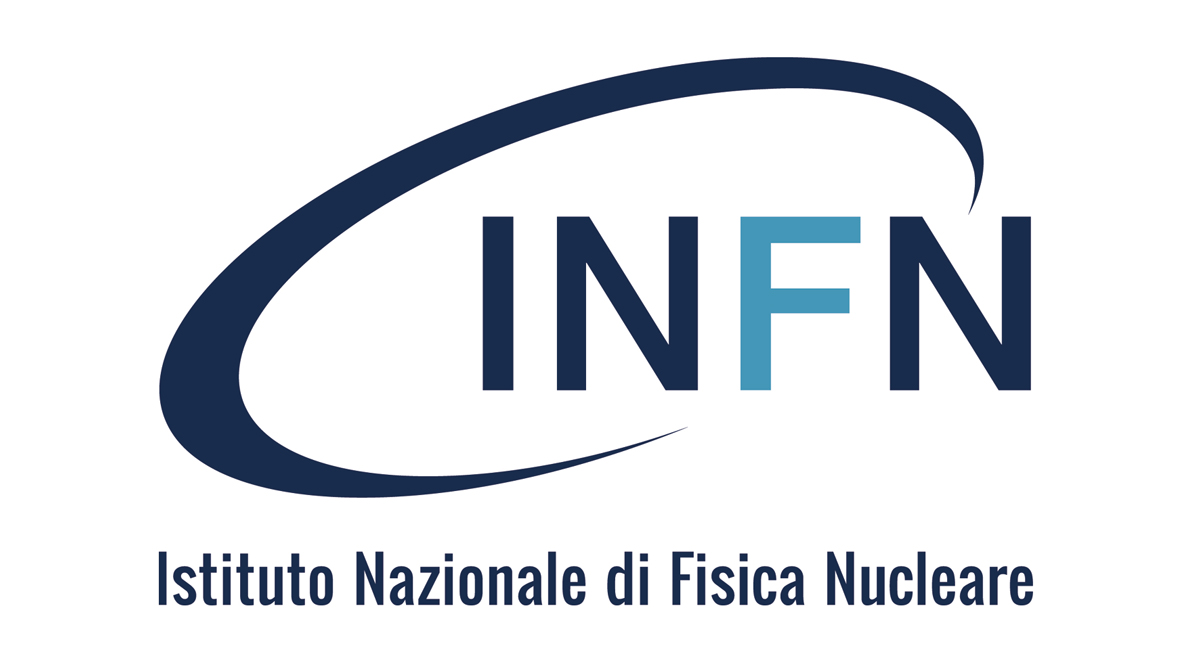 Ufficio Datawarehouse e Business Intelligence
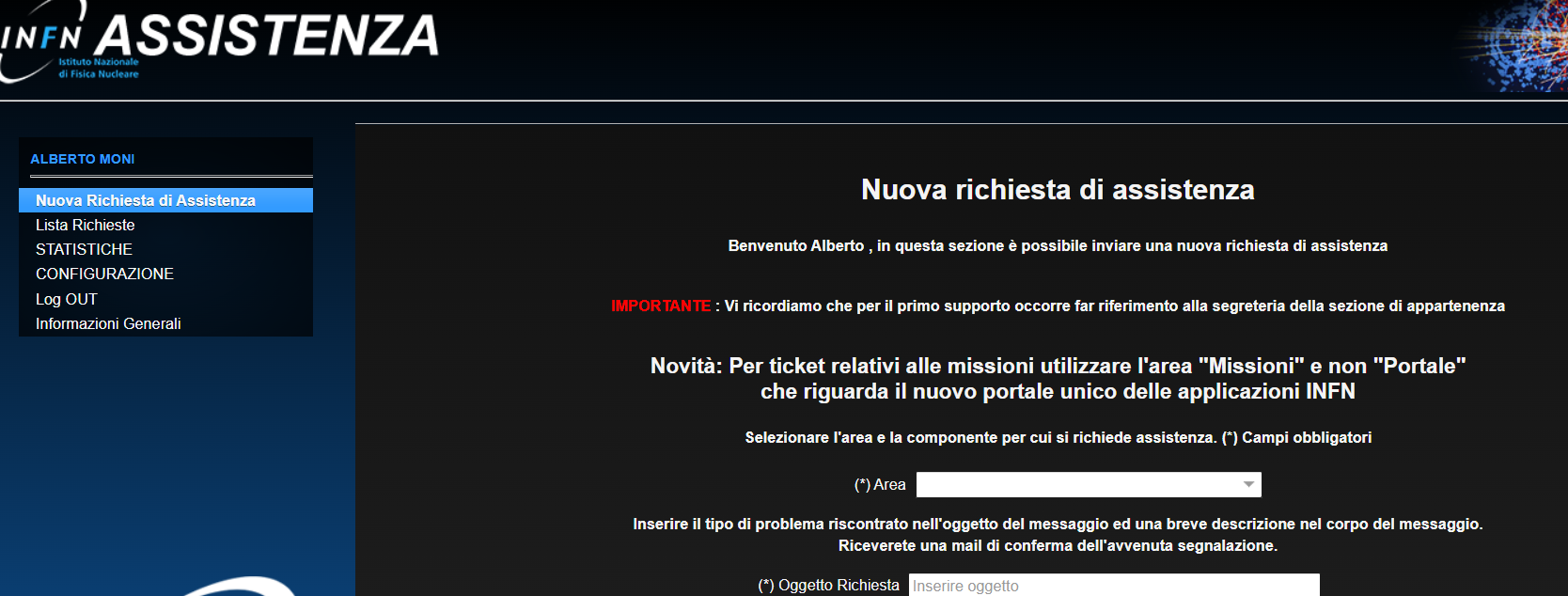 Analisi Statistica
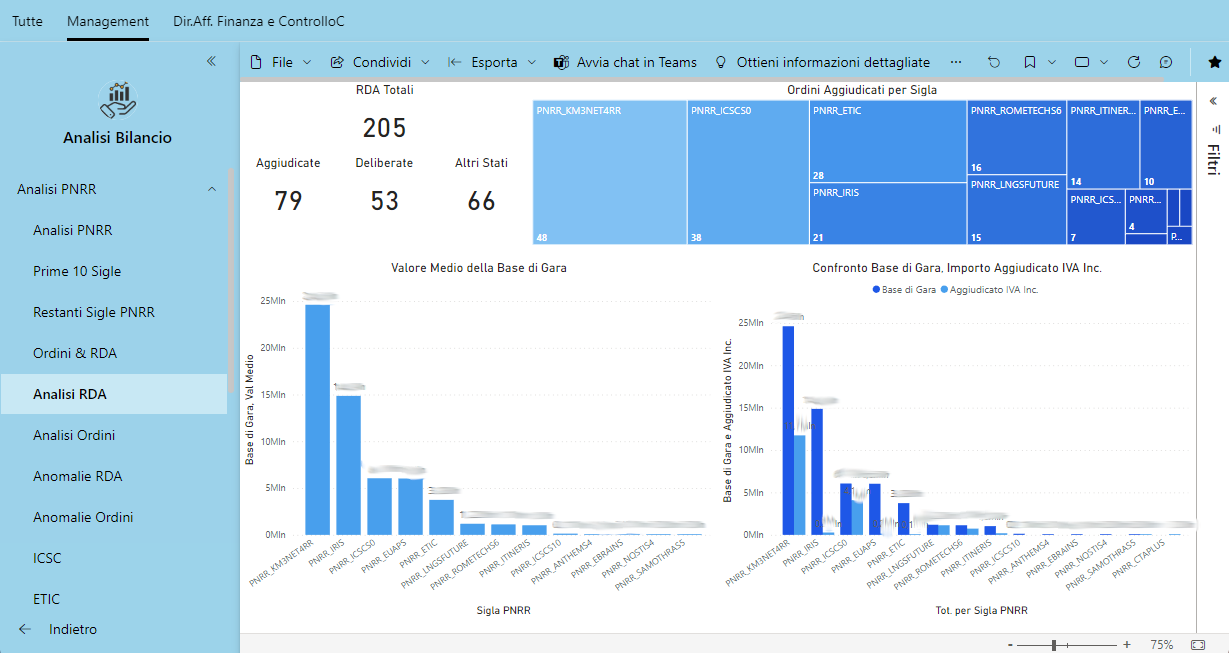 [Speaker Notes: Saltare questa slide]
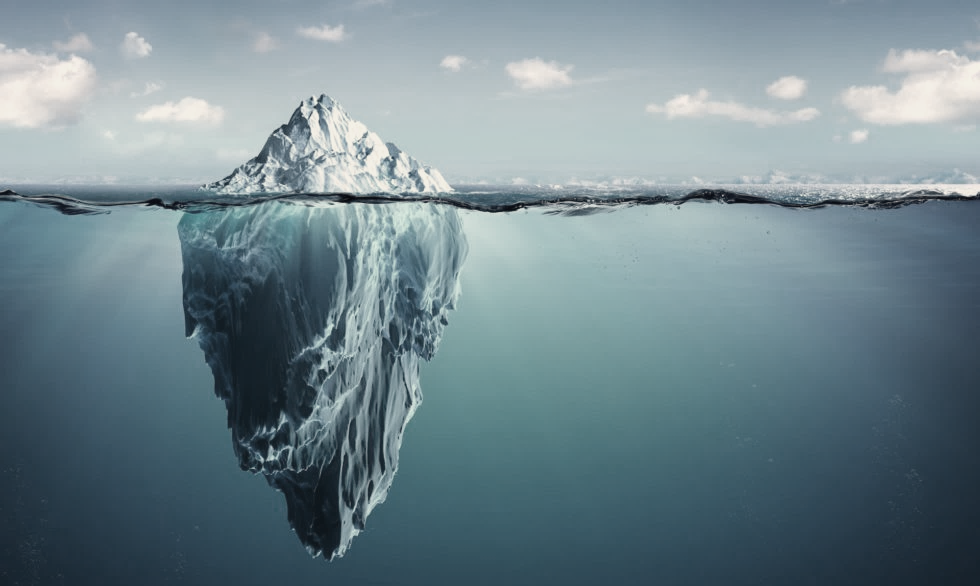 Applicativi software
Utenti
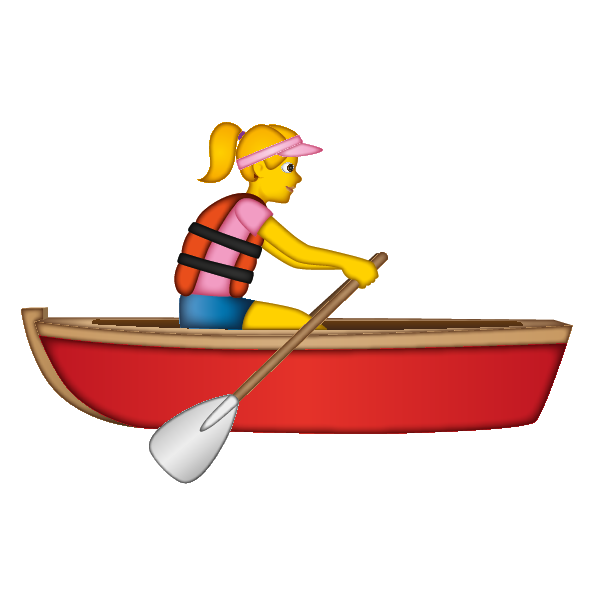 Assistenza
Business intelligence
Troubleshooting
Servizi a supporto dello sviluppo software
Accessibilità
Test
Evoluzione tecnologica
Conformità con GDPR e vari standard
Documentazione
Business Continuity
Backup
Disaster recovery
Automazione
Monitoraggio e analisi log
Integrazione servizi di terze parti
Sicurezza informatica
Aggiornamenti
Protezione dati
Privacy
Norme Agenzia per l'Italia digitale
Scrittura di software per l'infrastruttura